Администрация городского округа СаранскДепартамент по социальной политике городского округа СаранскУправление образования городского округа Саранск
Портфолио
Малышевой Кристины Алексеевны,воспитателя  МАДОУ
 «Детский сад №80 комбинированного вида» 
      г.о. Саранск
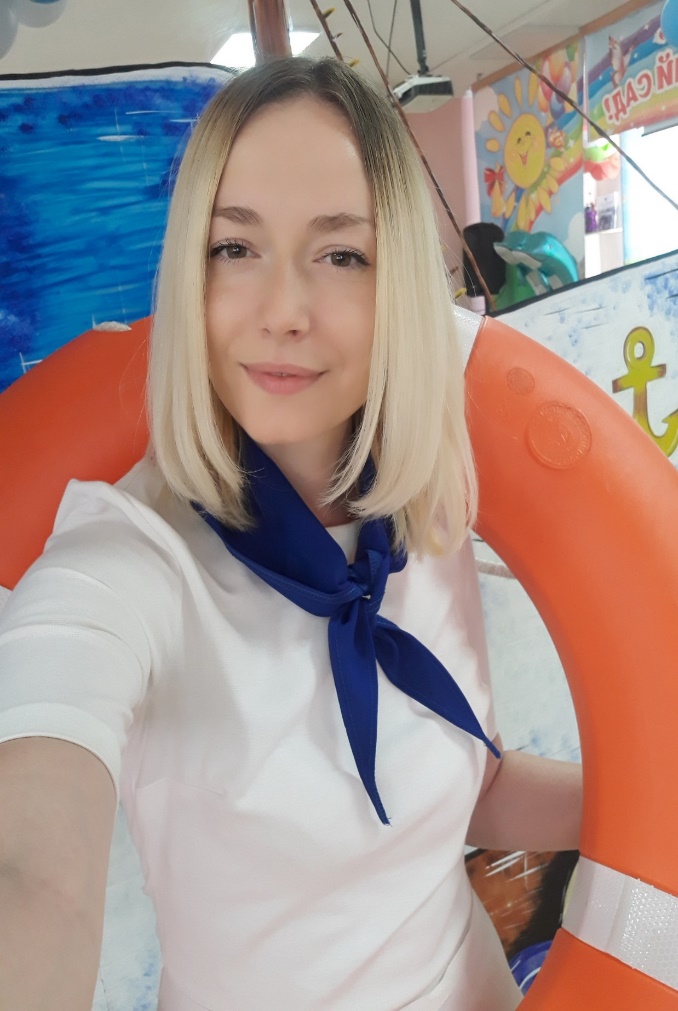 Профессиональное образование: средне-профессиональное.
 ГБПОУ РМ «Ичалковский педагогический колледж»
Специальность: «Дошкольное образование».
Квалификация: Воспитатель детей дошкольного возраста
Диплом: 111324 5550590
Дата выдачи: 28 июня 2021 года.
Общий трудовой стаж: 11 лет
Стаж педагогической работы (по специальности): 4 года
Наличие квалификационной категории: -
Дата последней  аттестации:-
Педагогический опыт:
«Формирование коммуникативных качеств у детей дошкольного возраста»
представлен на сайте ДОО:
https://ds80sar.schoolrm.ru/sveden/employees/11212/400238/

Материал проверен  на плагиат:
https://users.antiplagiat.ru
Оригинальность 67,54%
1.Участие в инновационной деятельности на уровне образовательной  организации :
реализация проекта по теме
 «Маленький блогер детского сада».
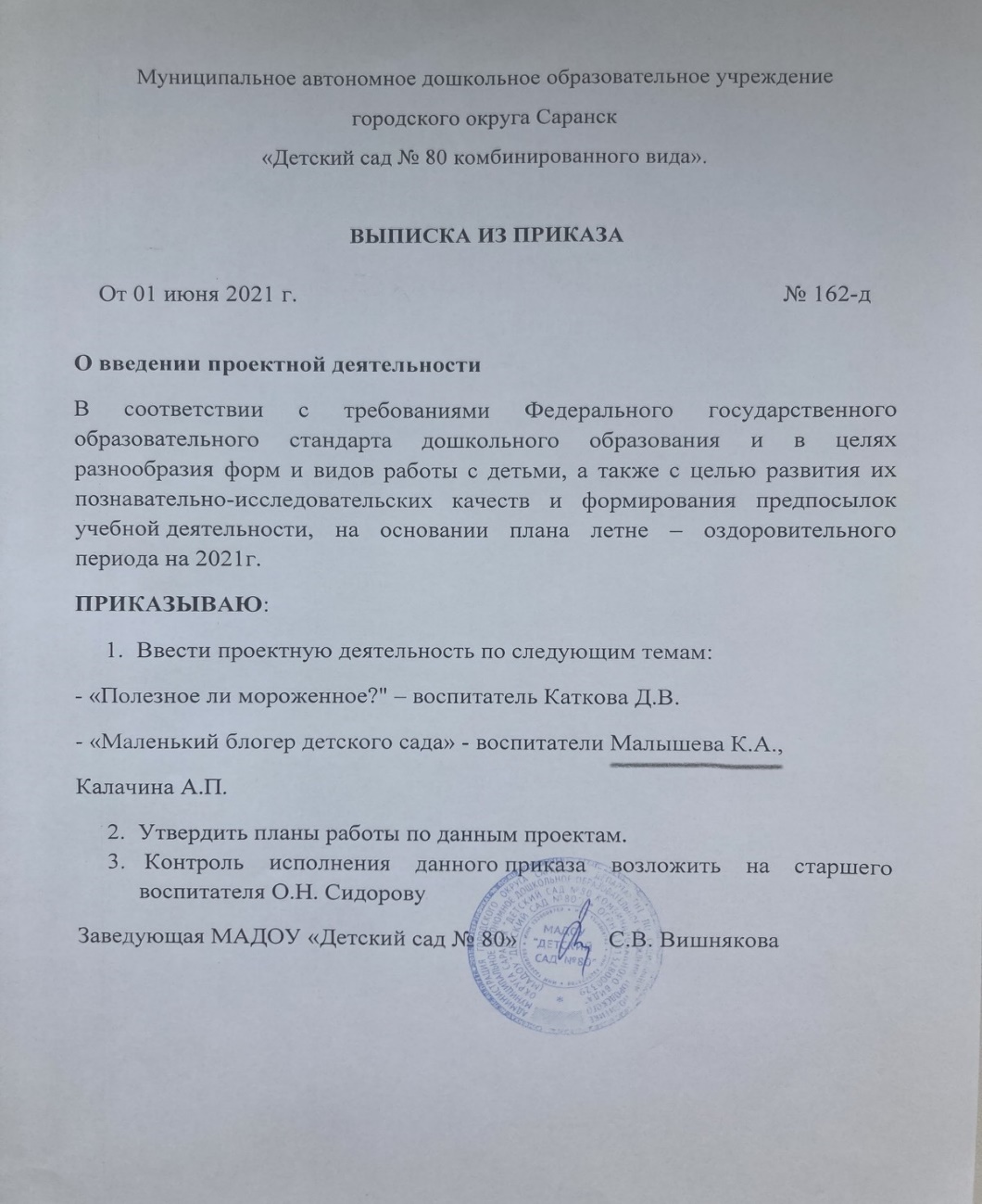 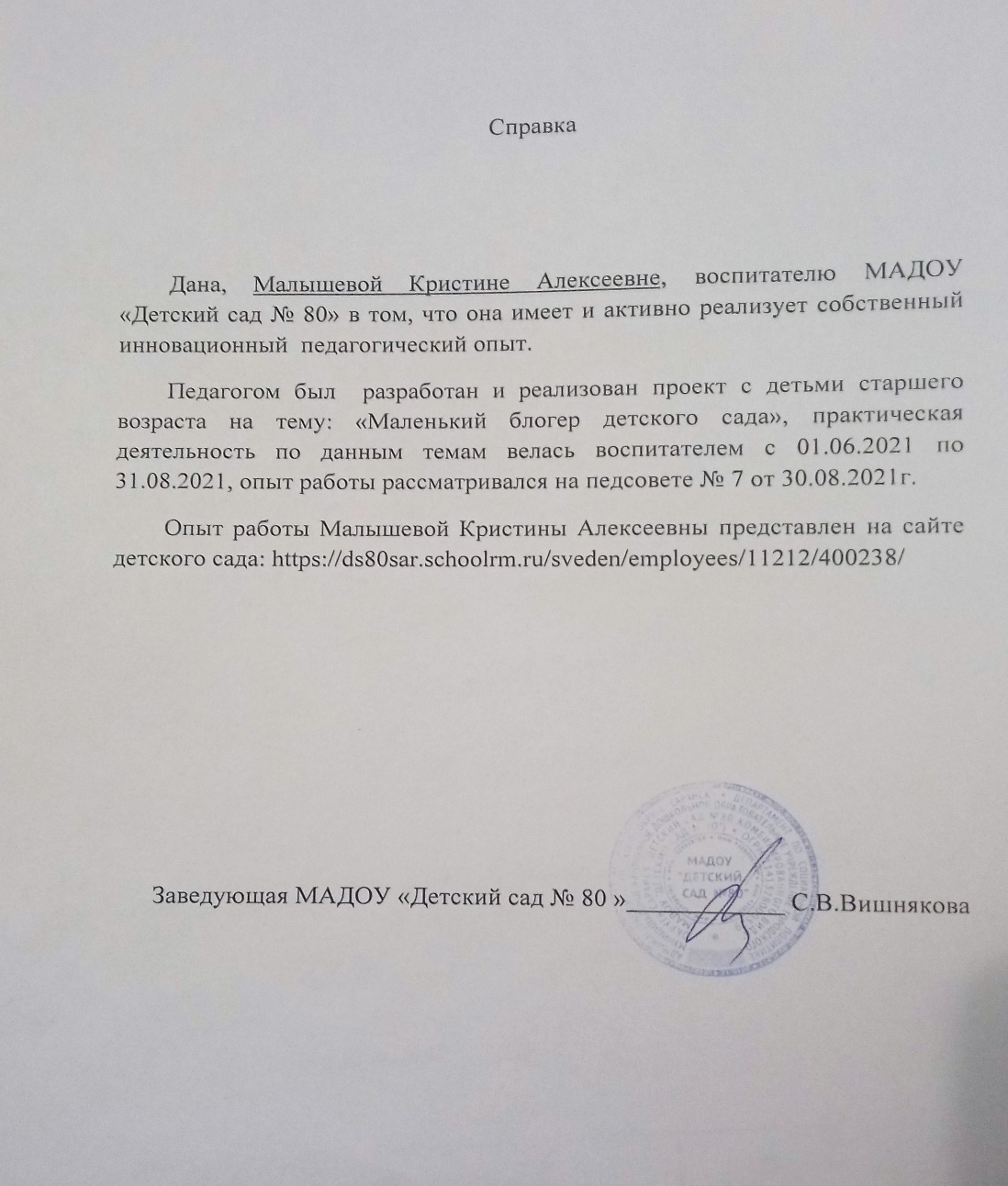 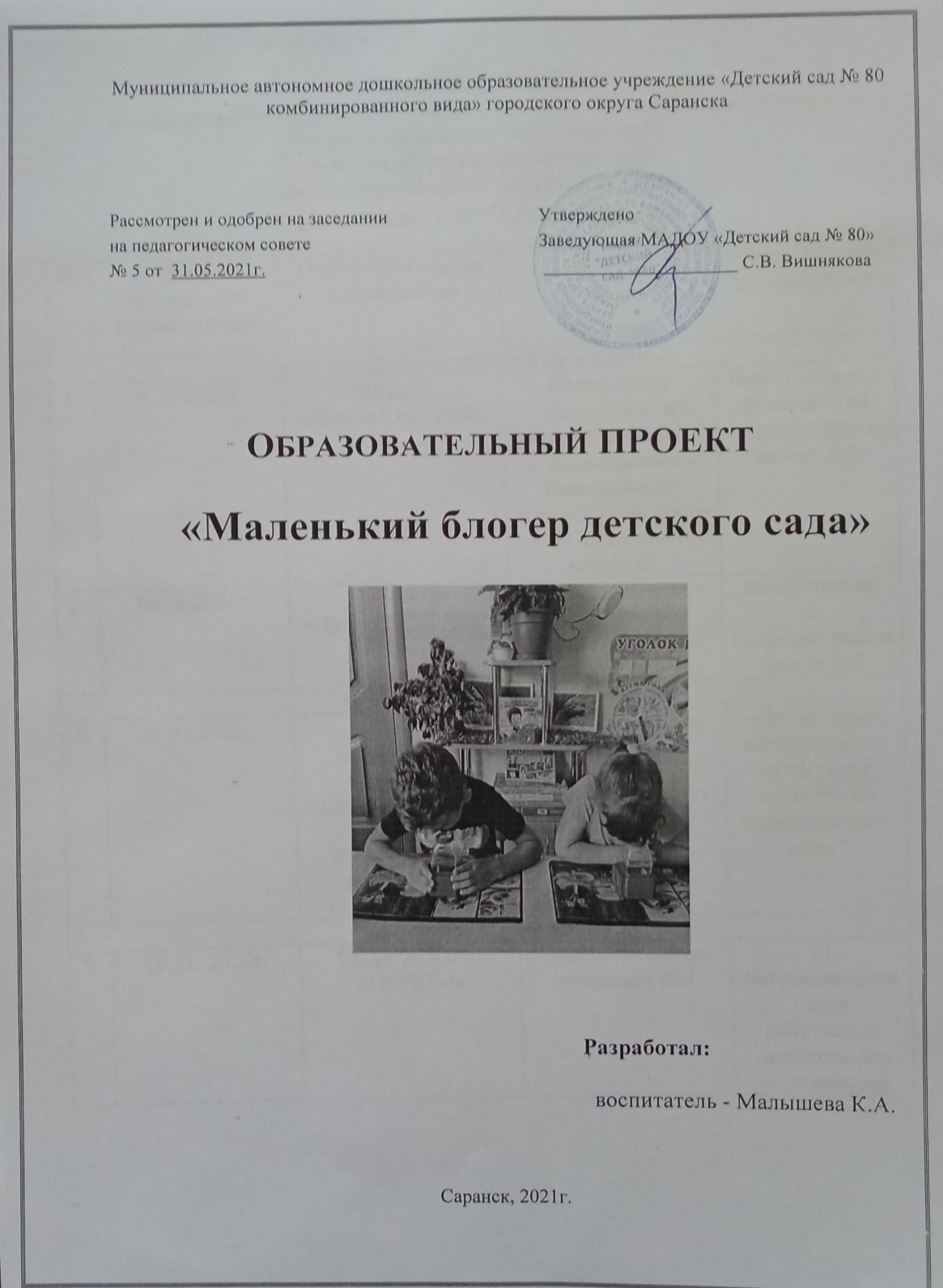 3. Наличие публикацийИнтернет публикации
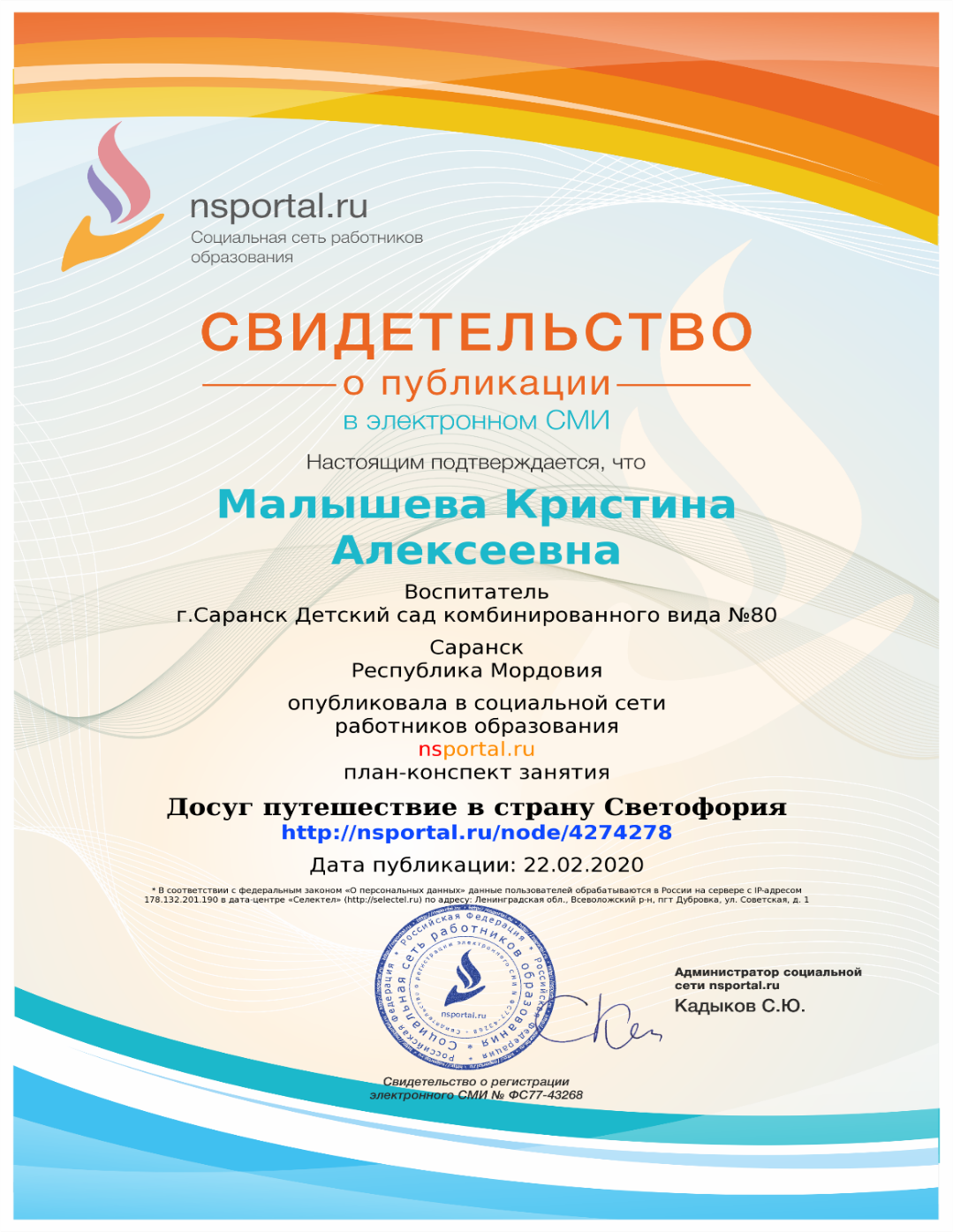 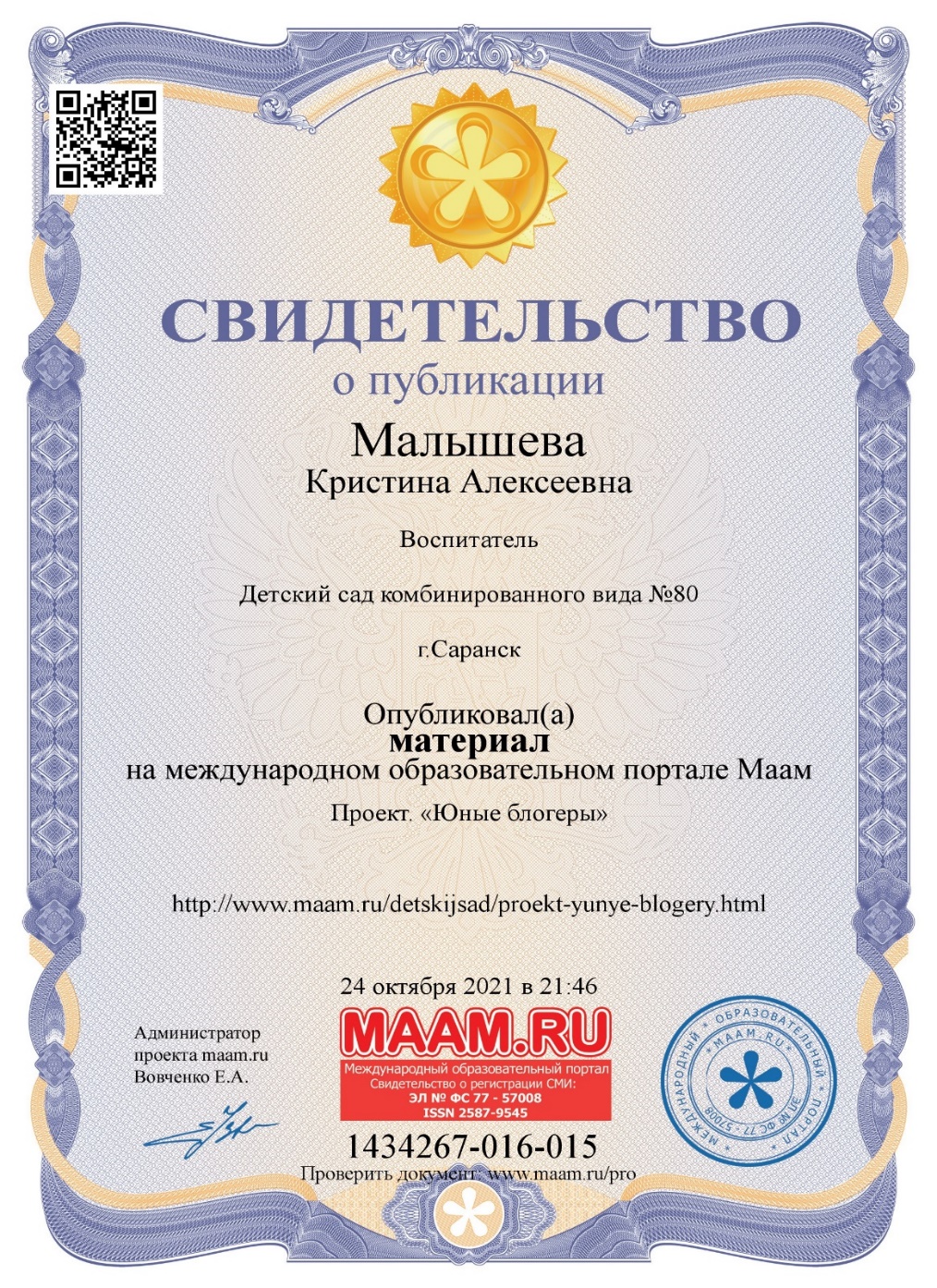 Печатные издания, российский уровень
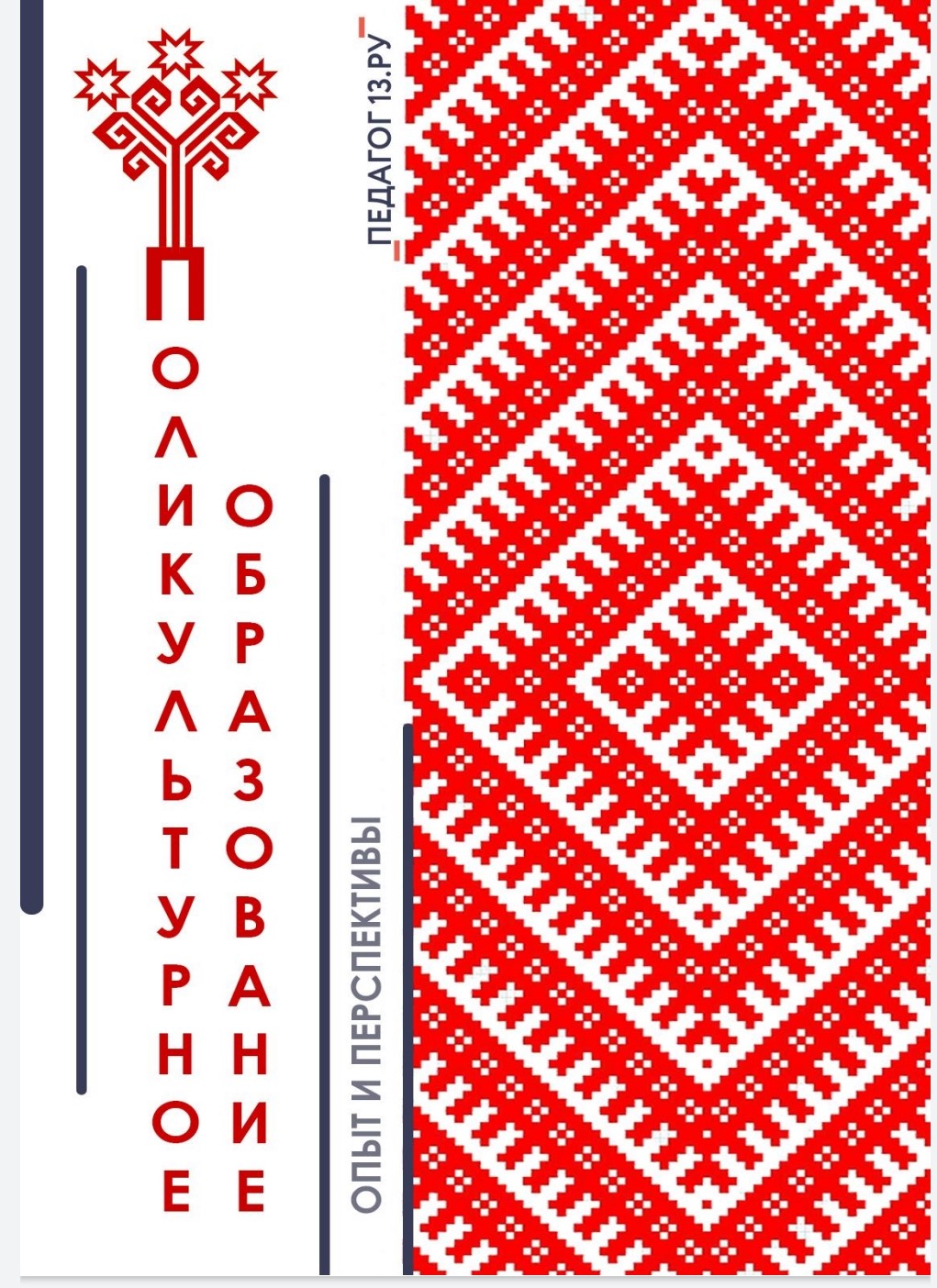 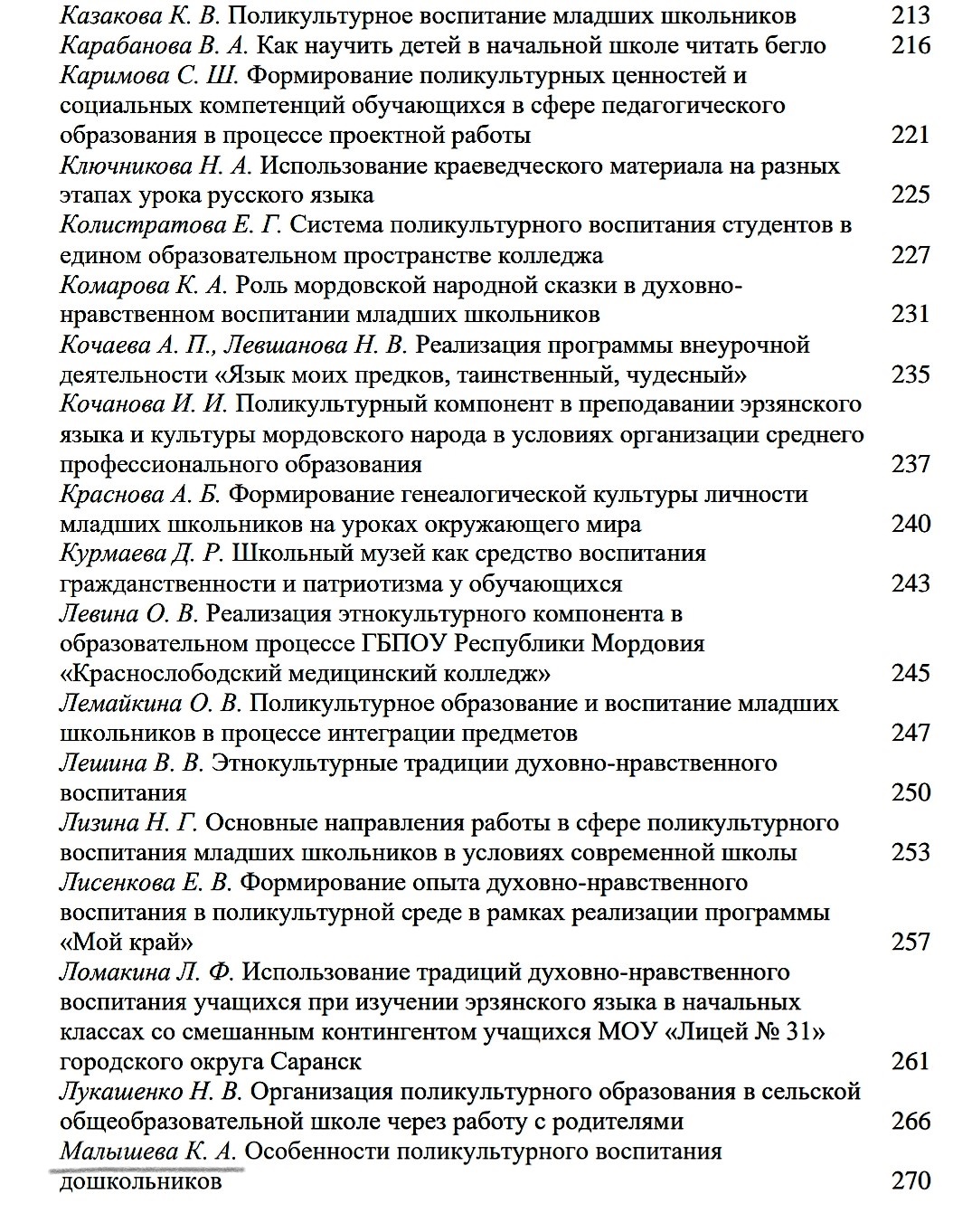 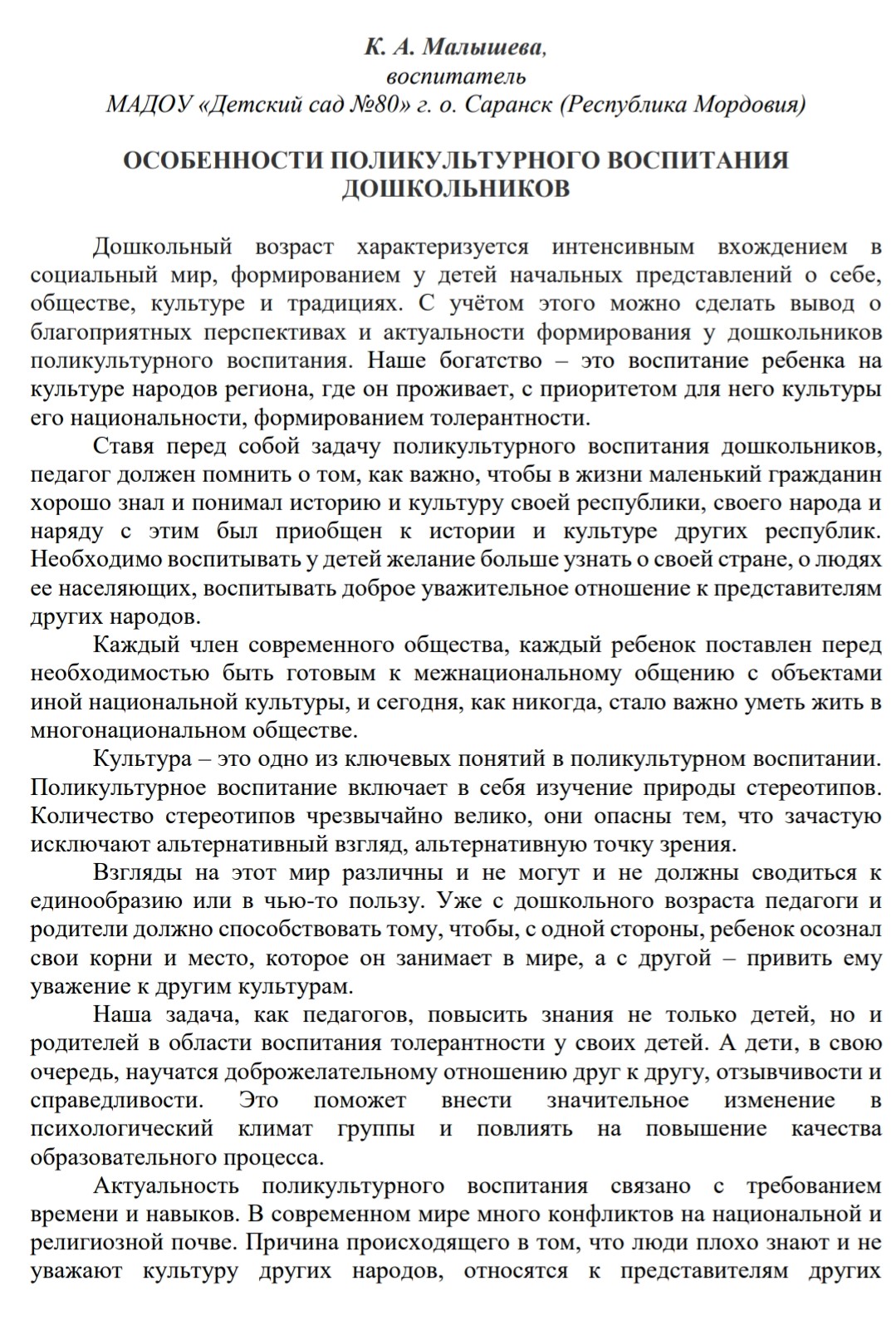 4. Результаты участия воспитанников в конкурсах, выставках, турнирах, соревнованиях, акциях, фестиваляхИнтернет сообщества
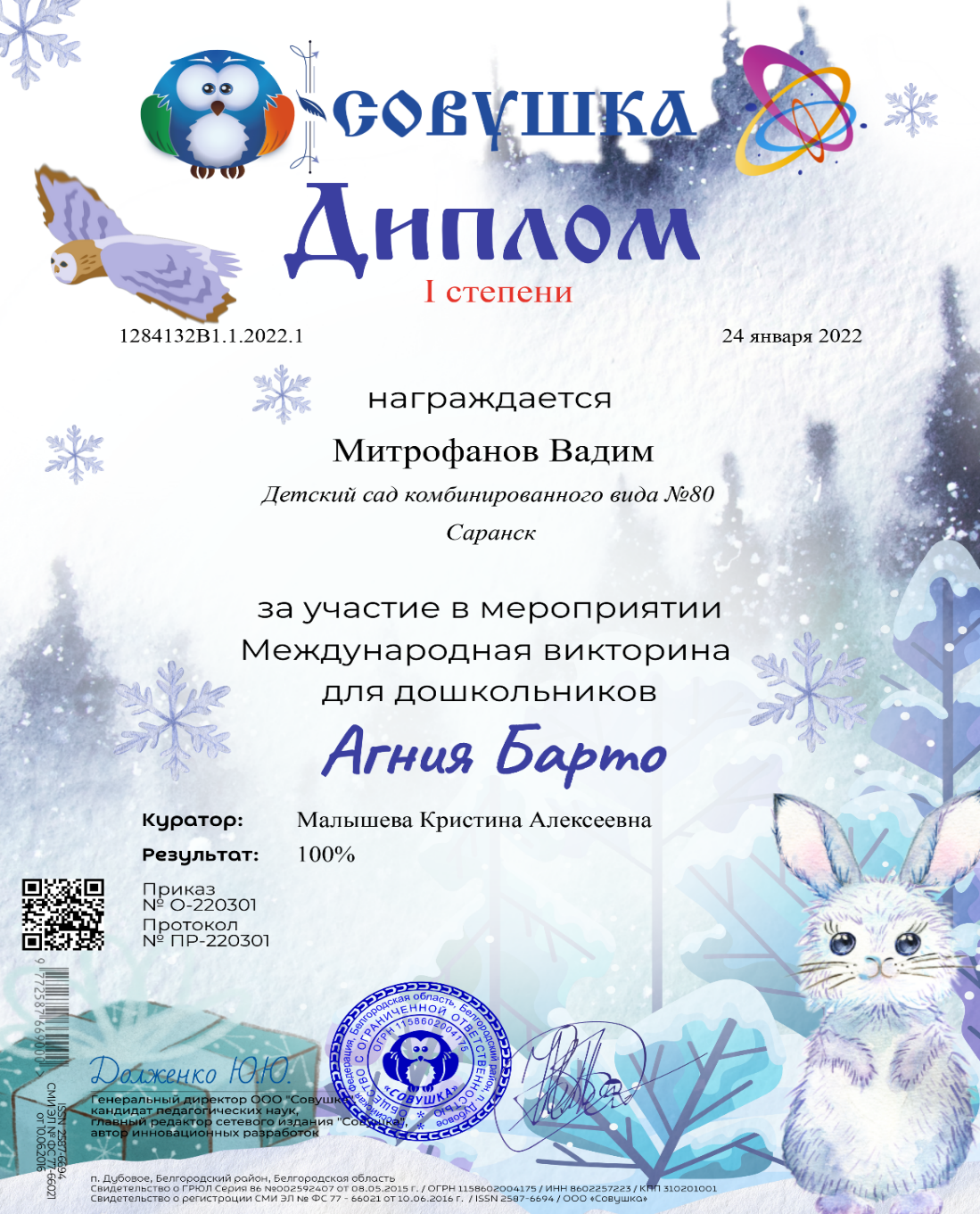 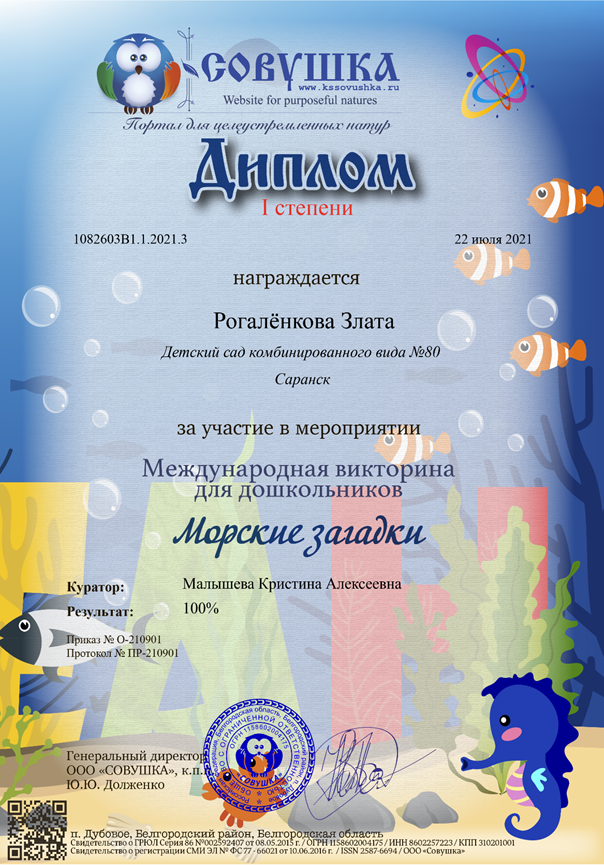 Муниципальный уровень
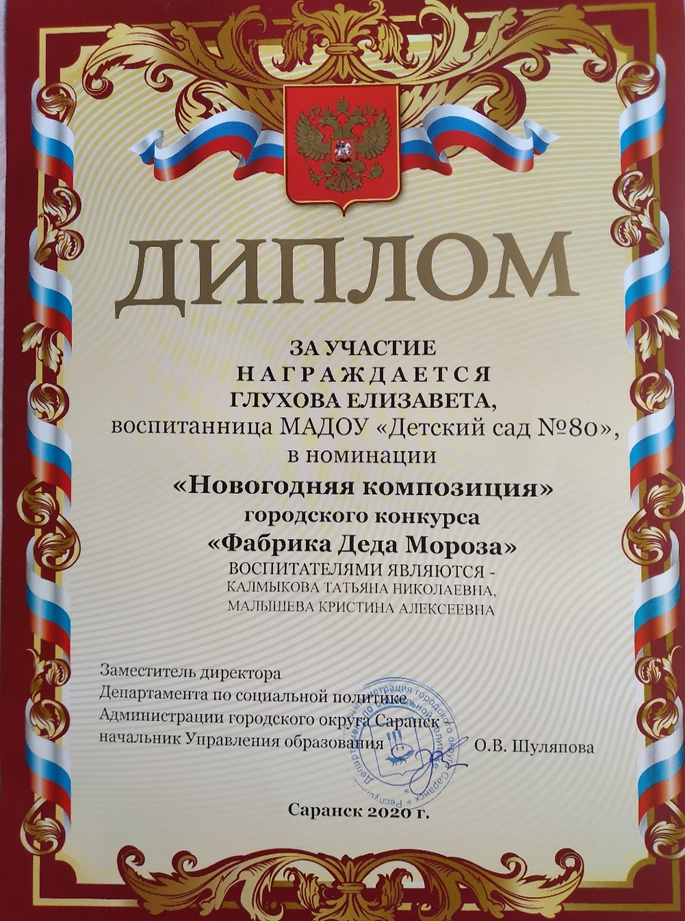 Республиканский уровень
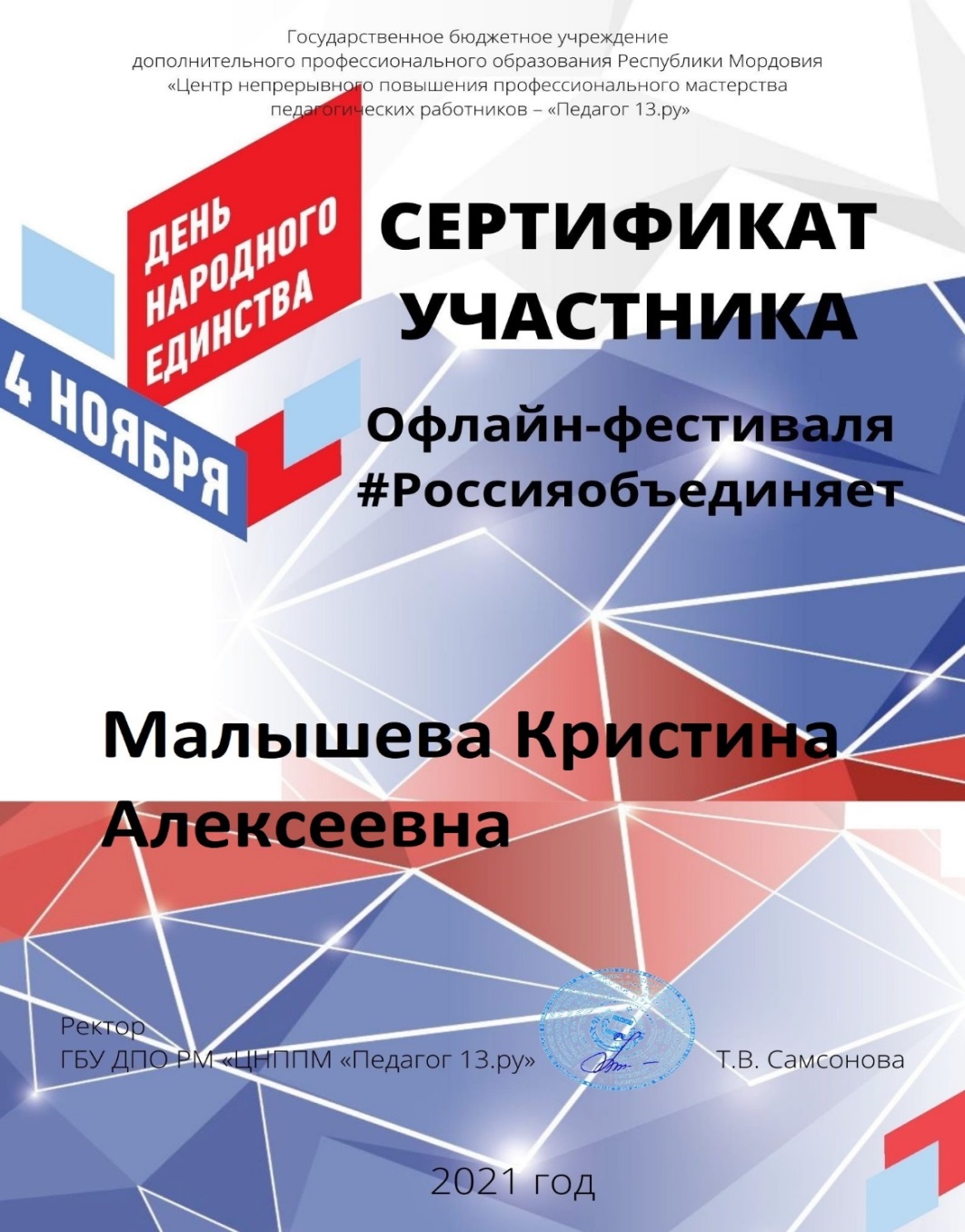 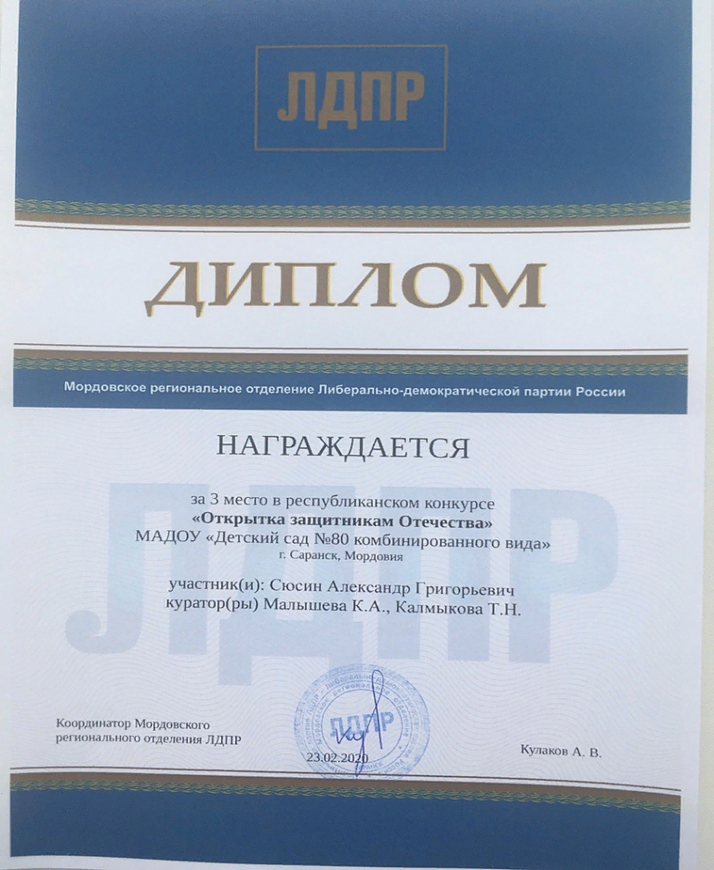 6. Выступления на заседаниях методических советов, научно-практических конференциях, педагогических чтениях, семинарах, секциях, форумах, радиопередачах (очно).
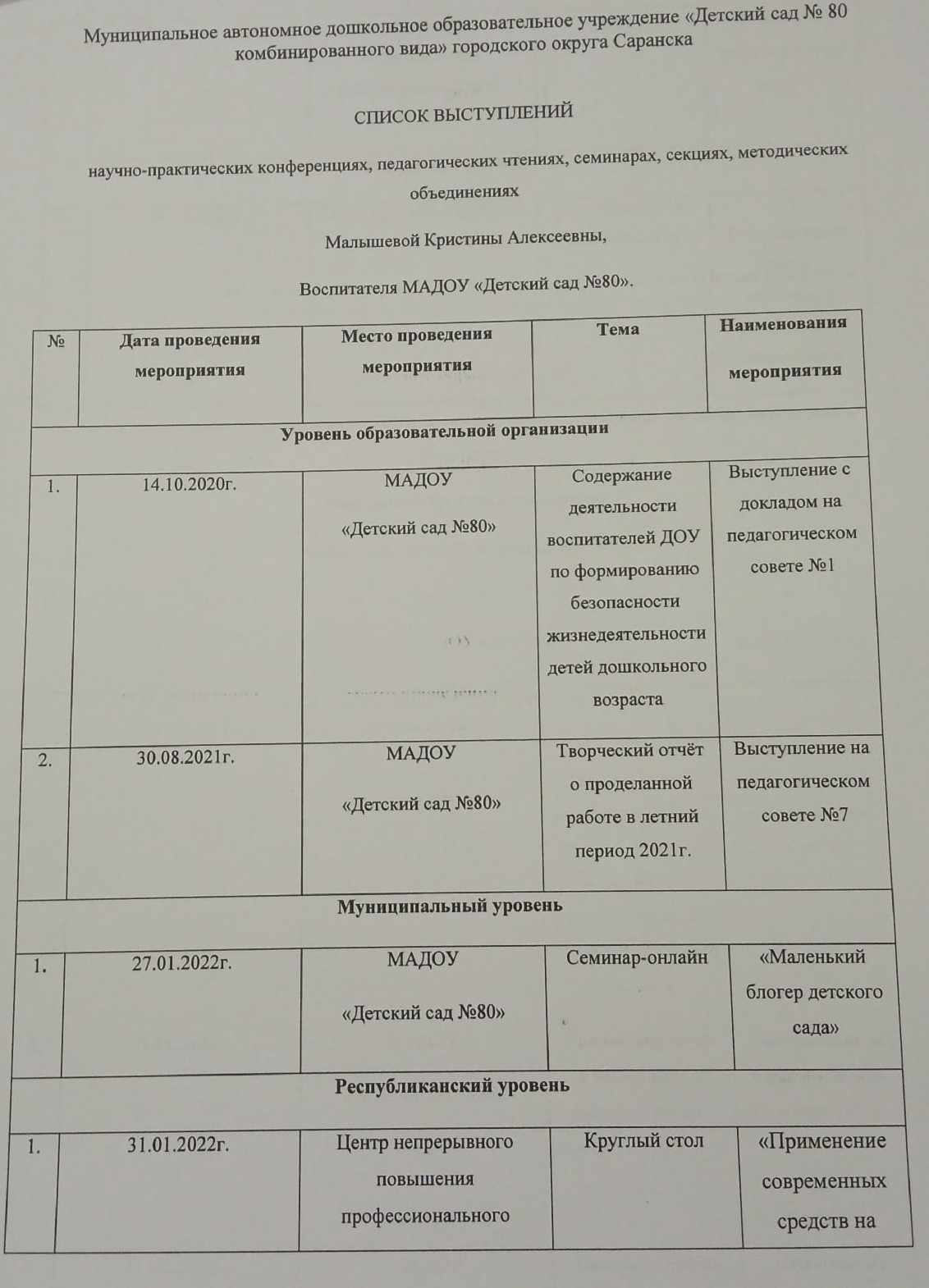 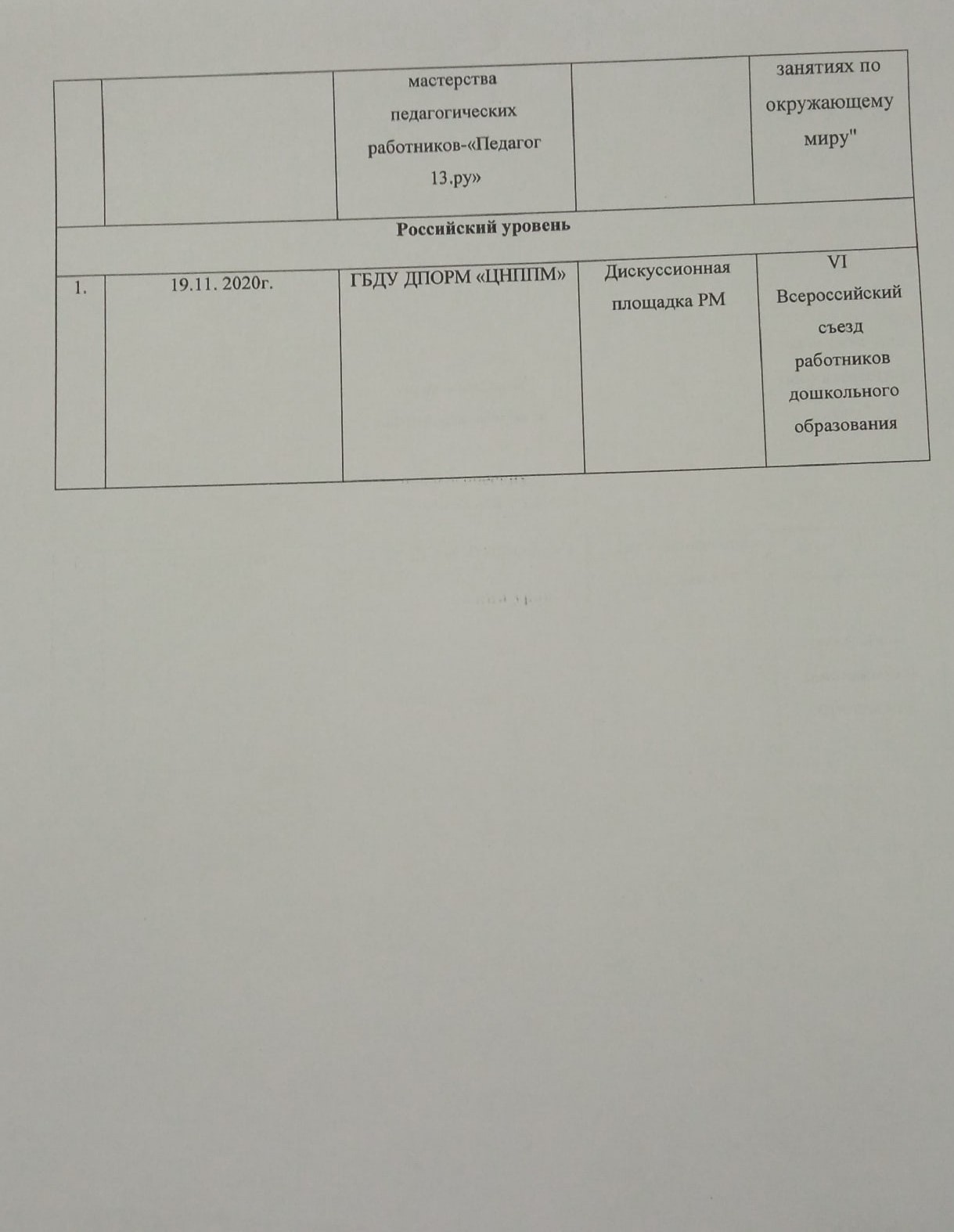 Уровень образовательной организации
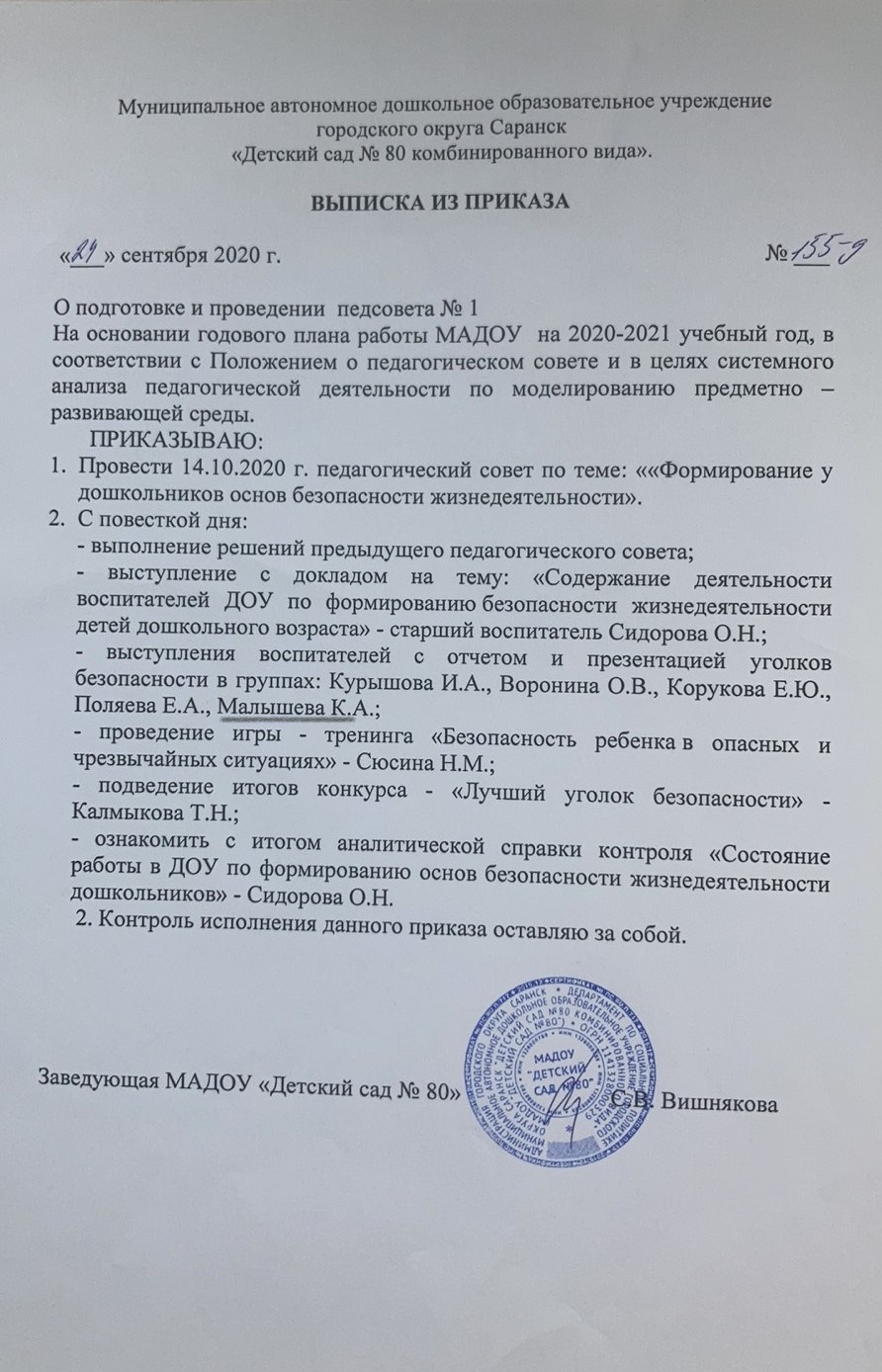 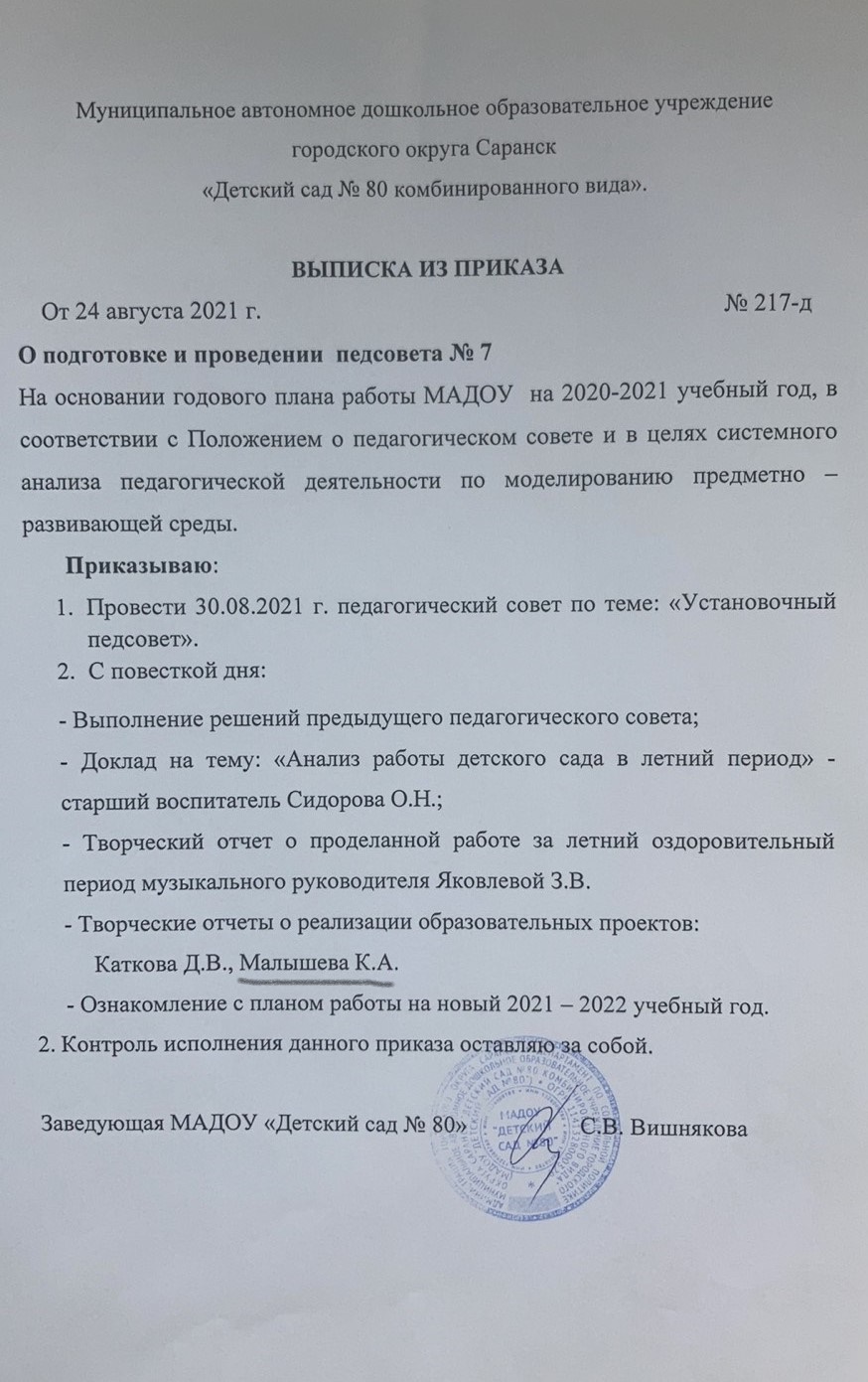 Муниципальный уровень.
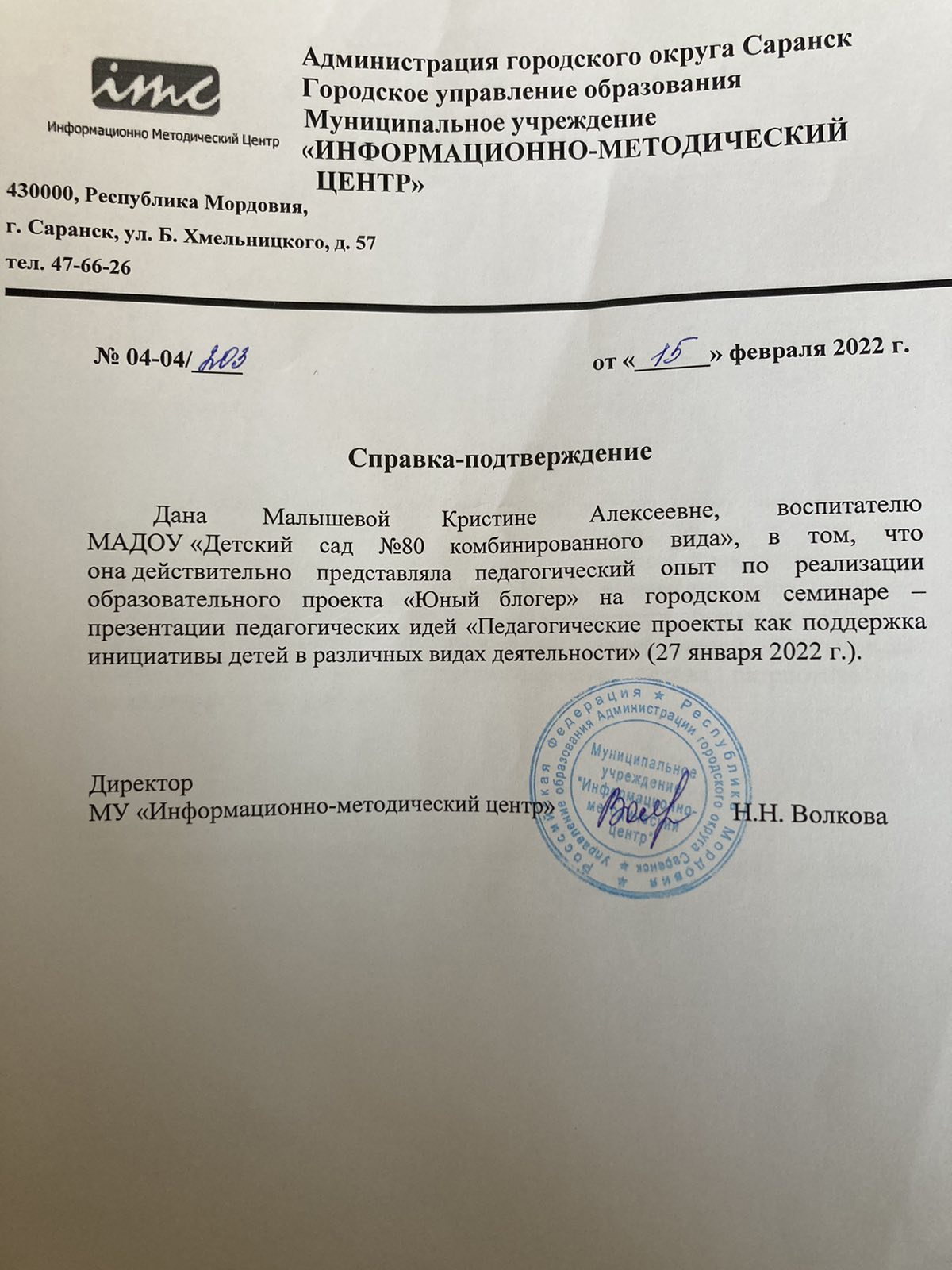 Республиканский уровень.
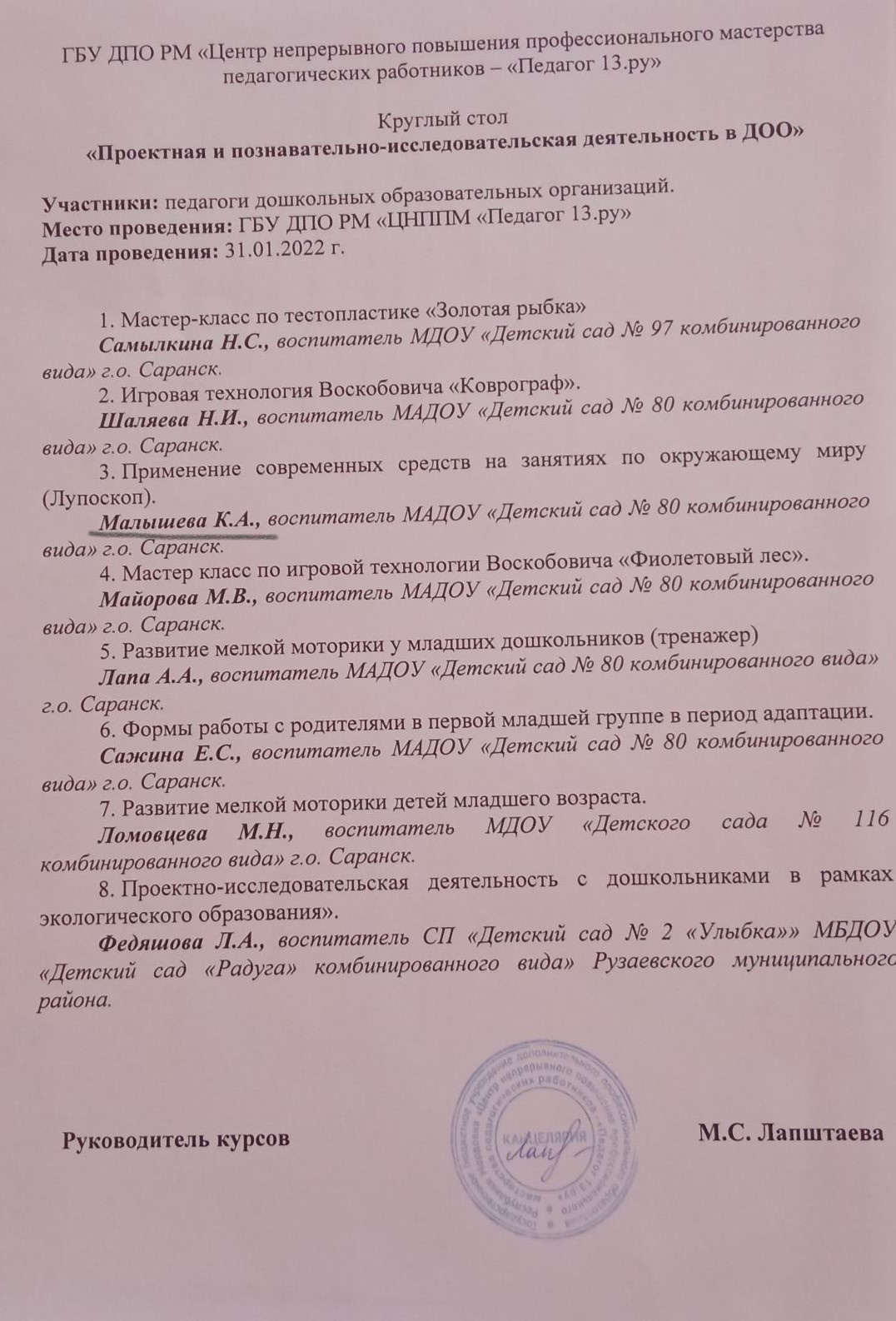 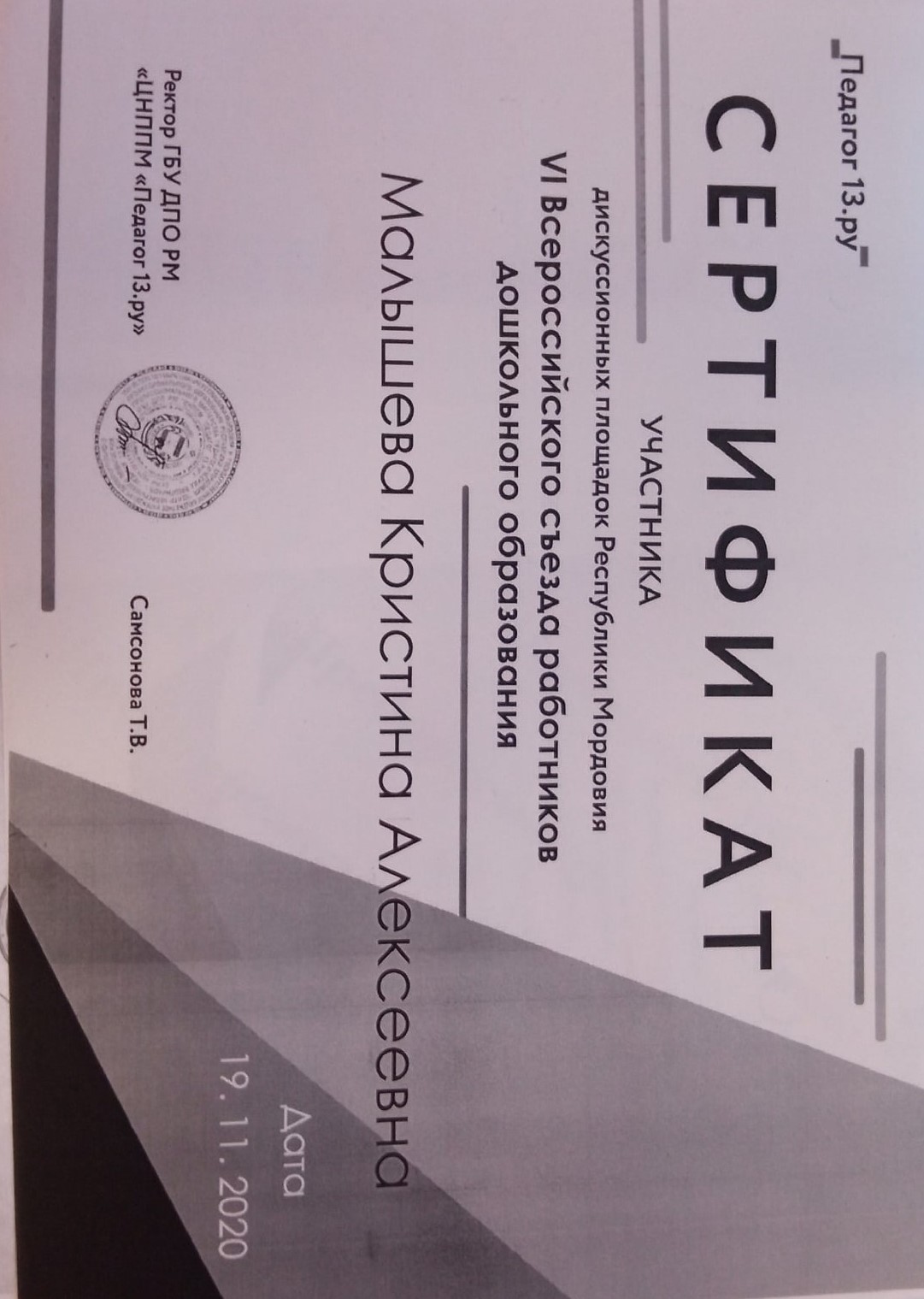 Российский уровень
7. Проведении открытых занятий, мастер-классов, мероприятий.
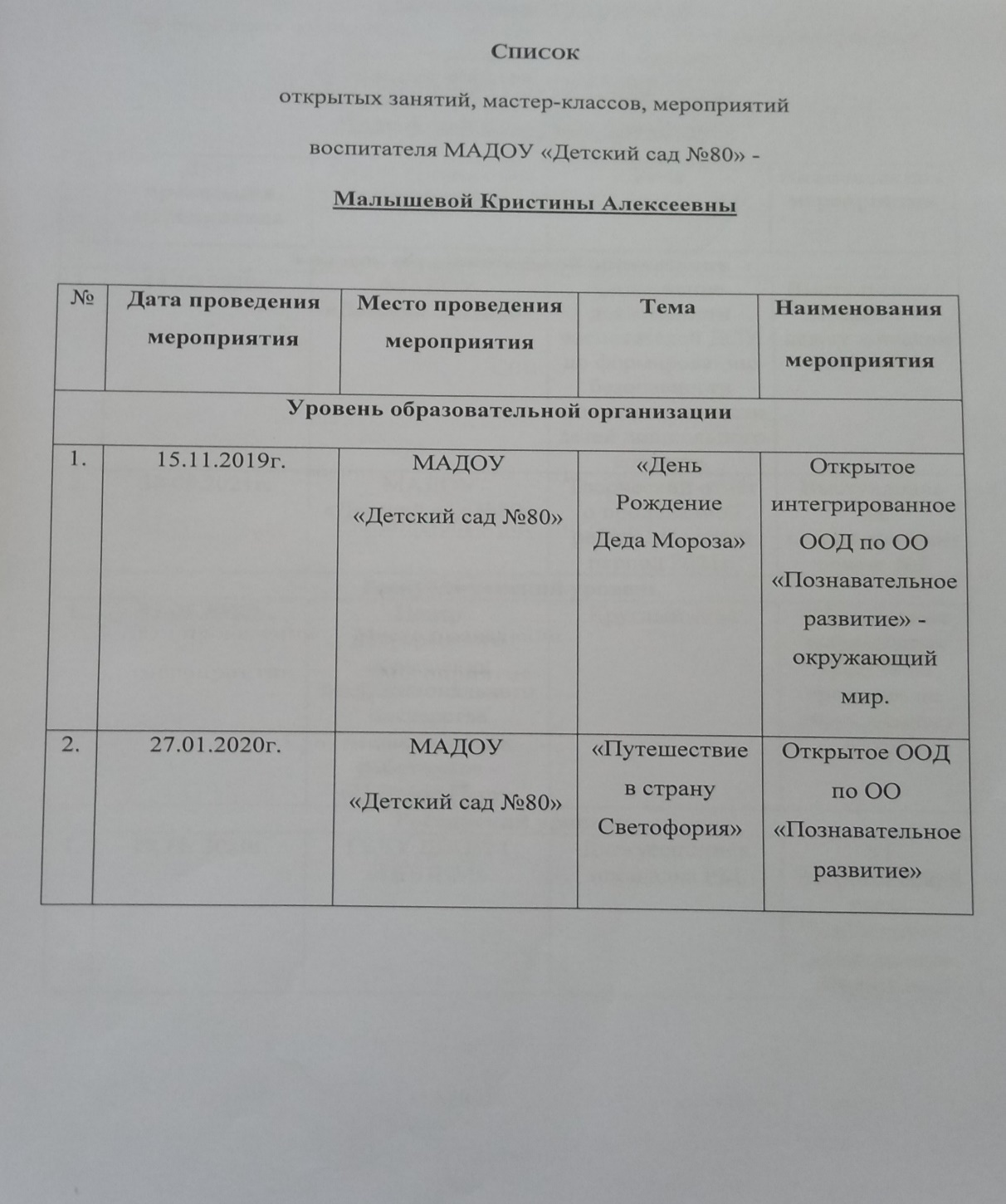 Уровень образовательной организации
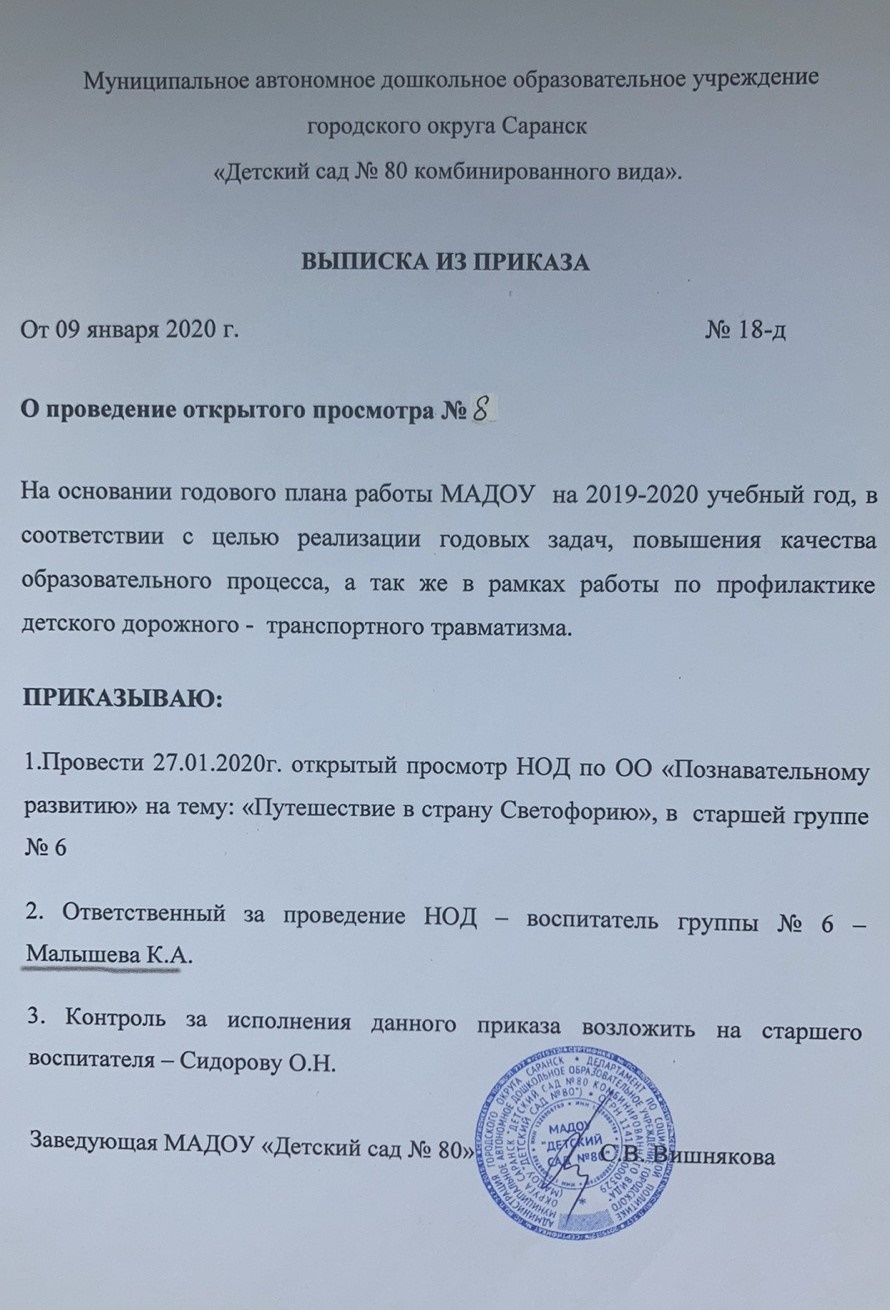 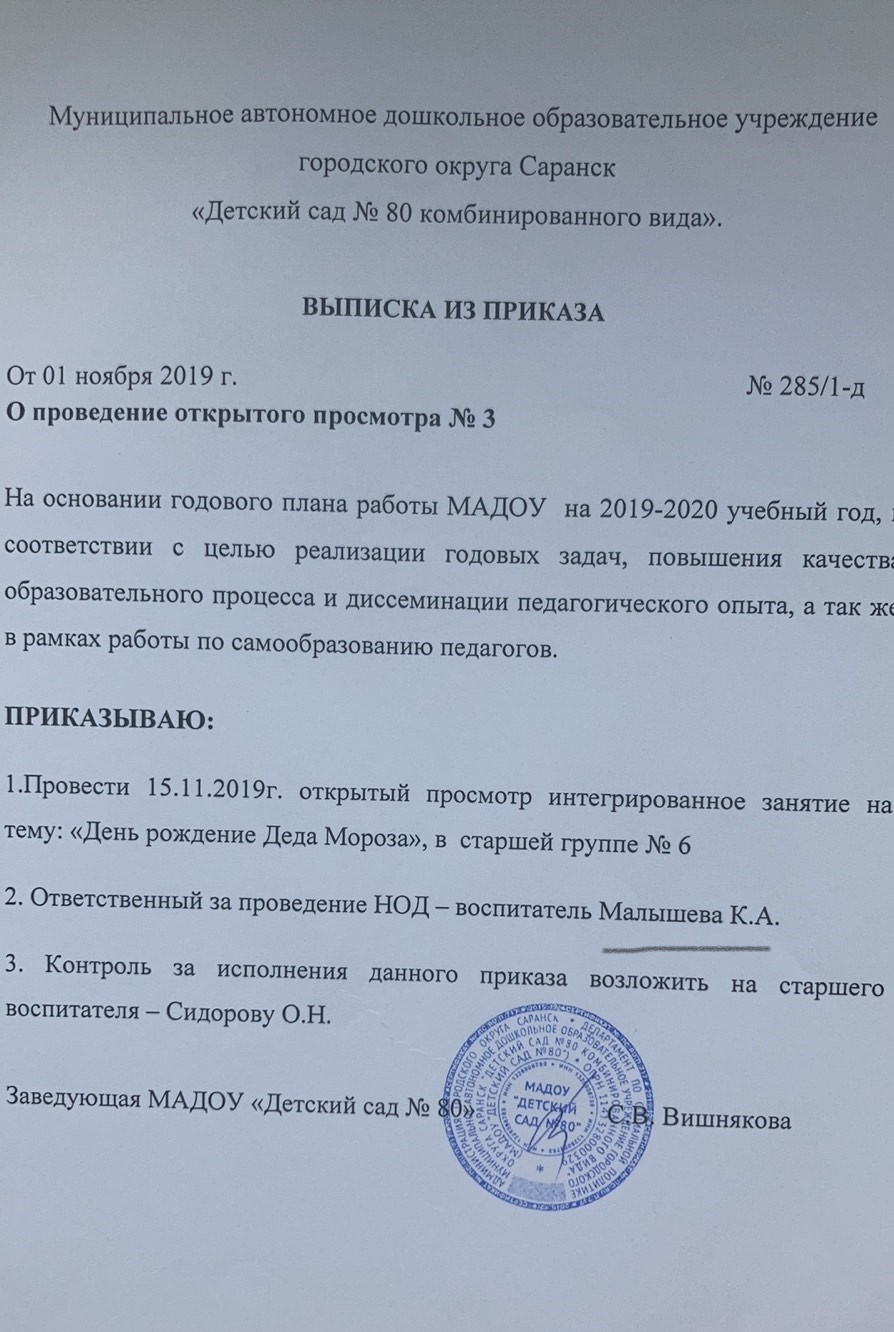 10. Позитивные результаты работы с воспитанниками:- наличие системы воспитательной работы;- наличие качественной, эстетически оформленной текущей документации;- организация индивидуального подхода;- снижение простудной заболеваемости воспитанников;- отлаженная система взаимодействия с родителями;- отсутствие жалоб и обращений родителей на неправомерные действия;- реализация здоровьесберегающих технологий в воспитательном процессе;- духовно-нравственное воспитание и народные традиции.
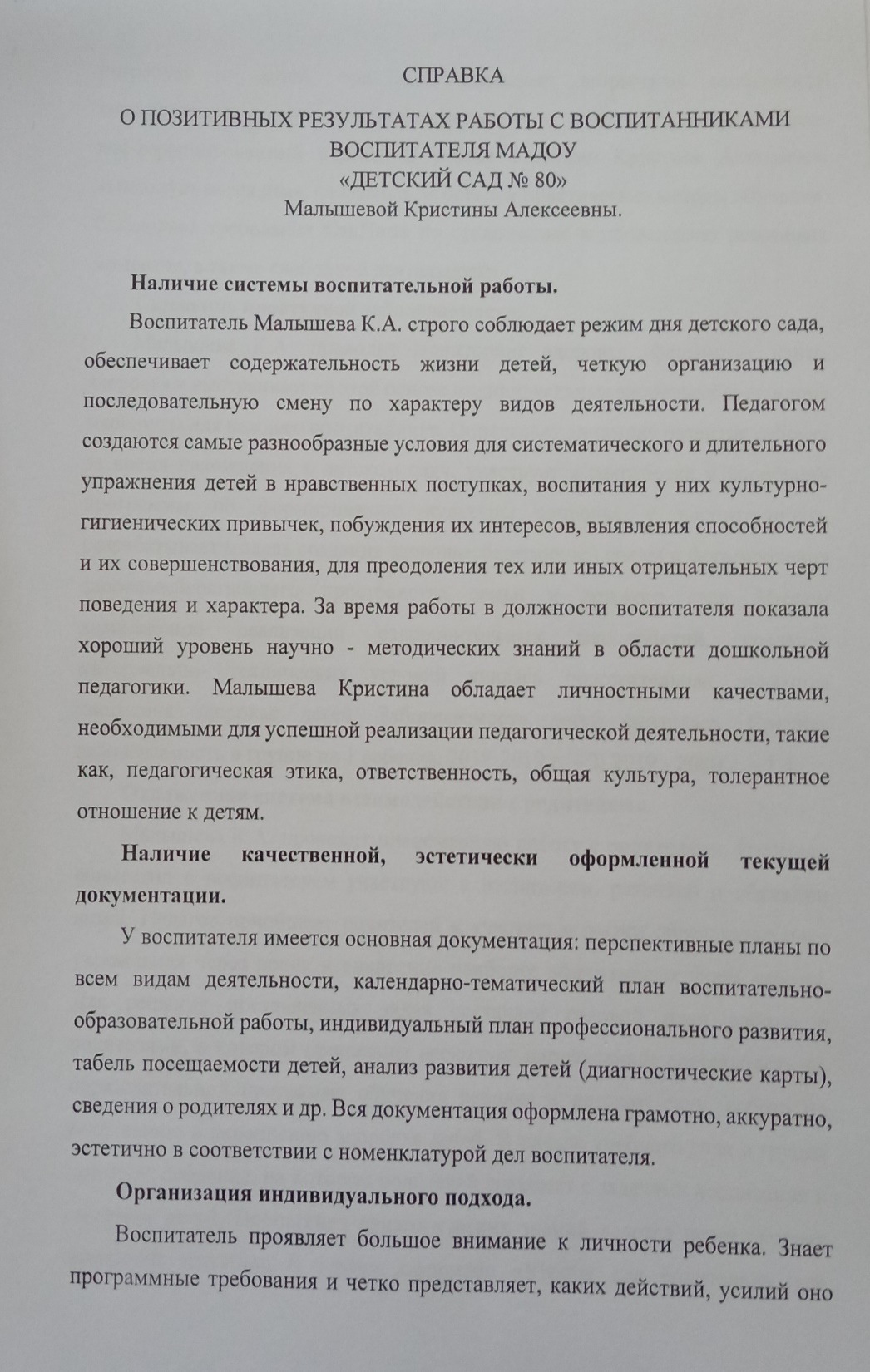 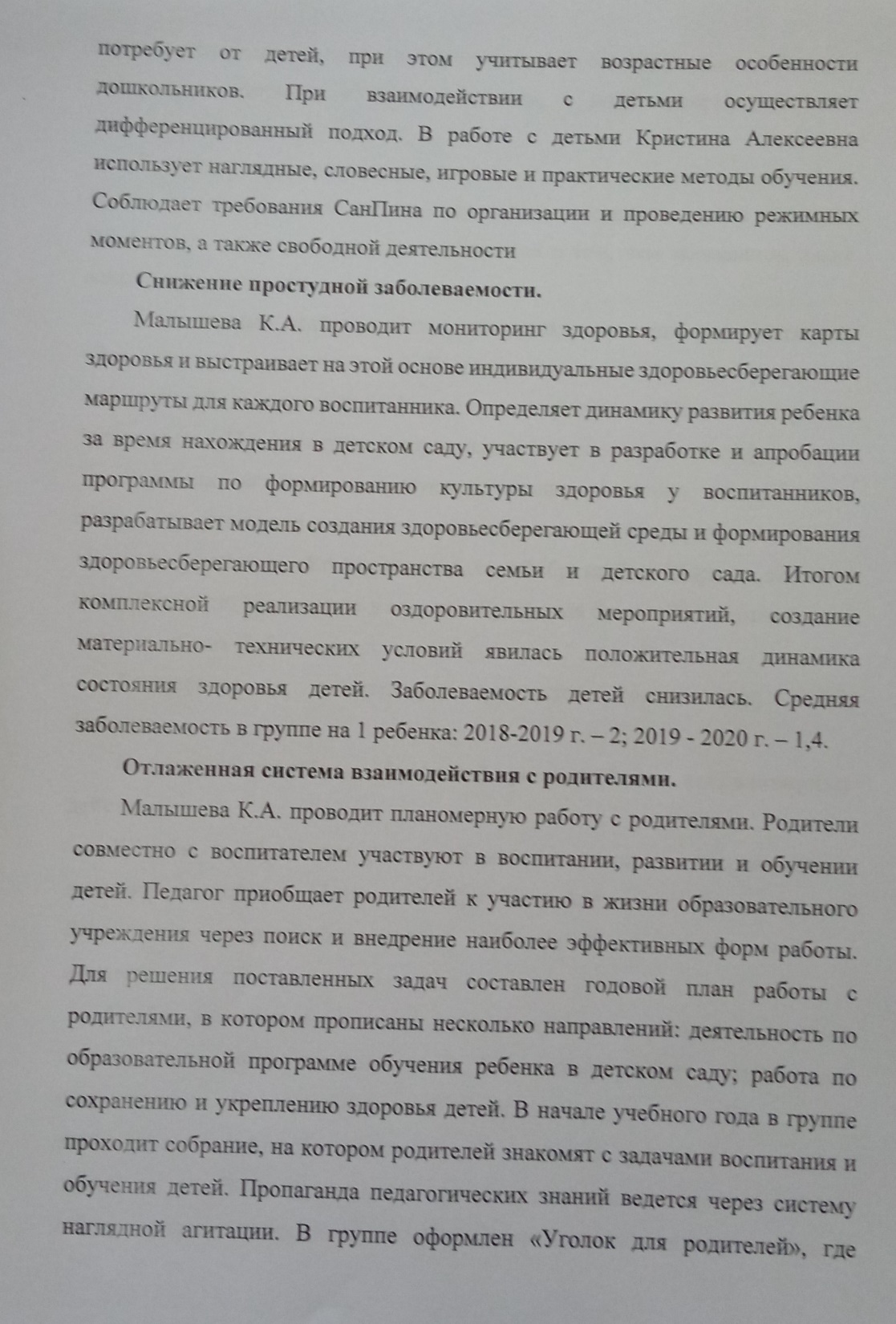 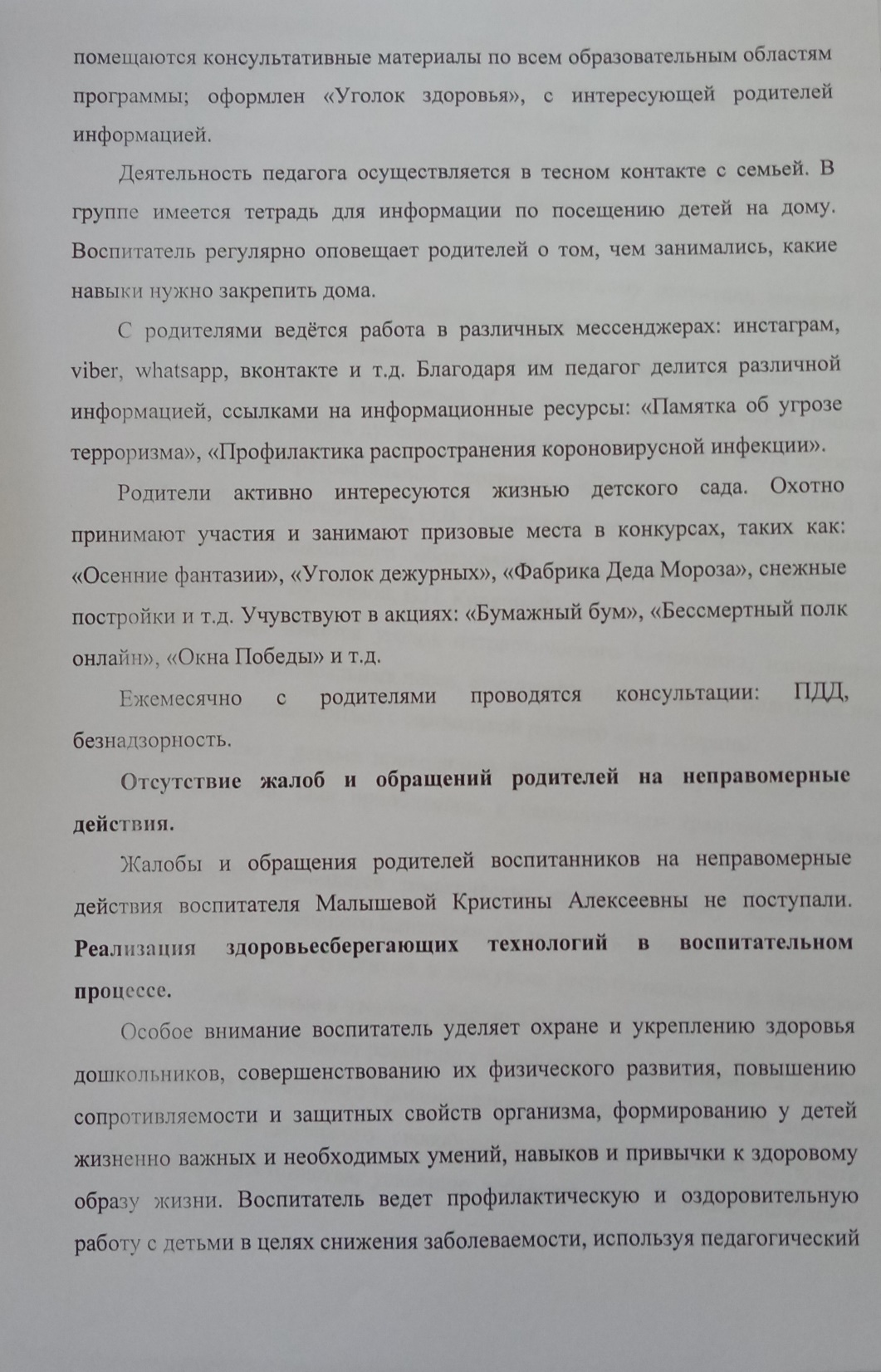 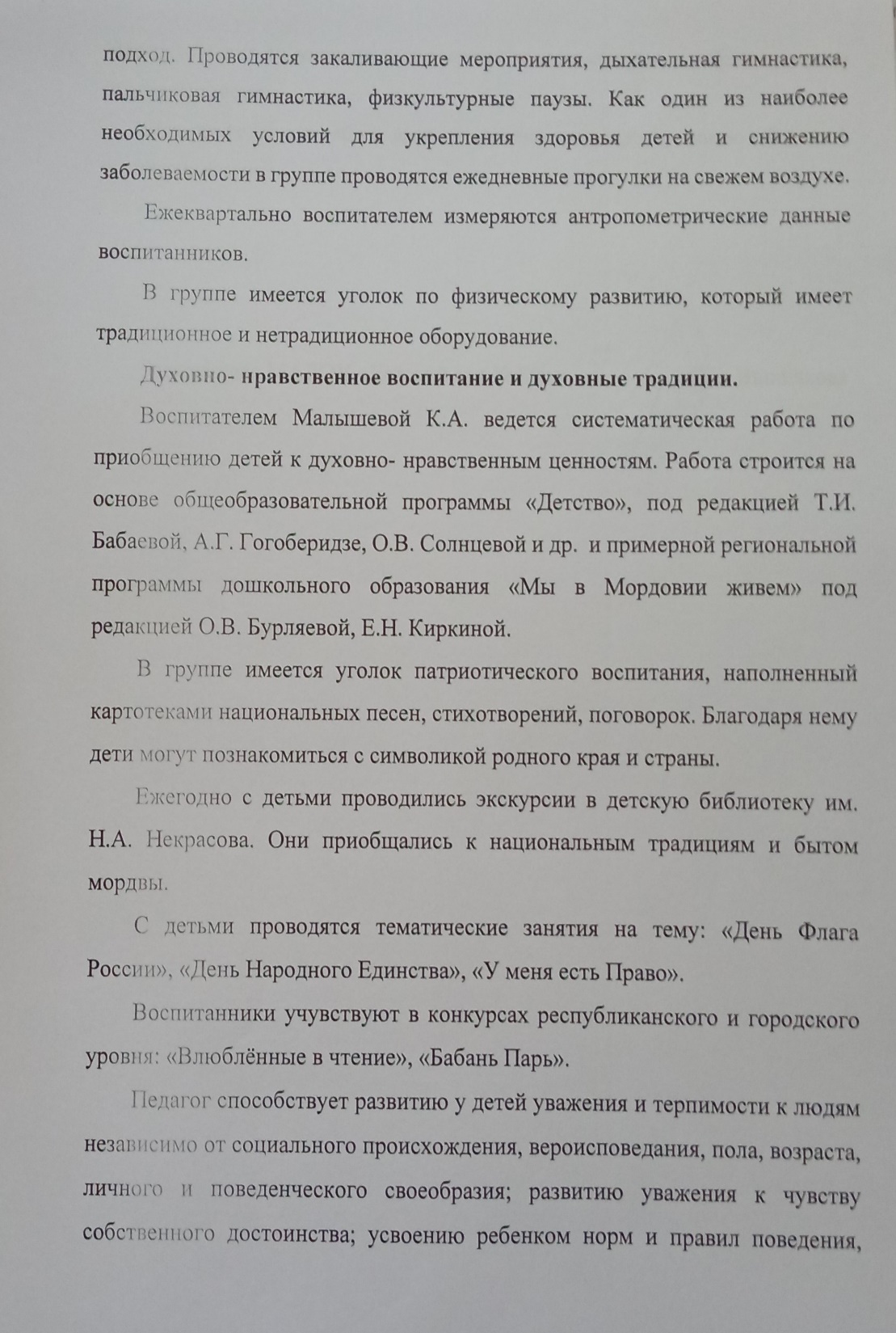 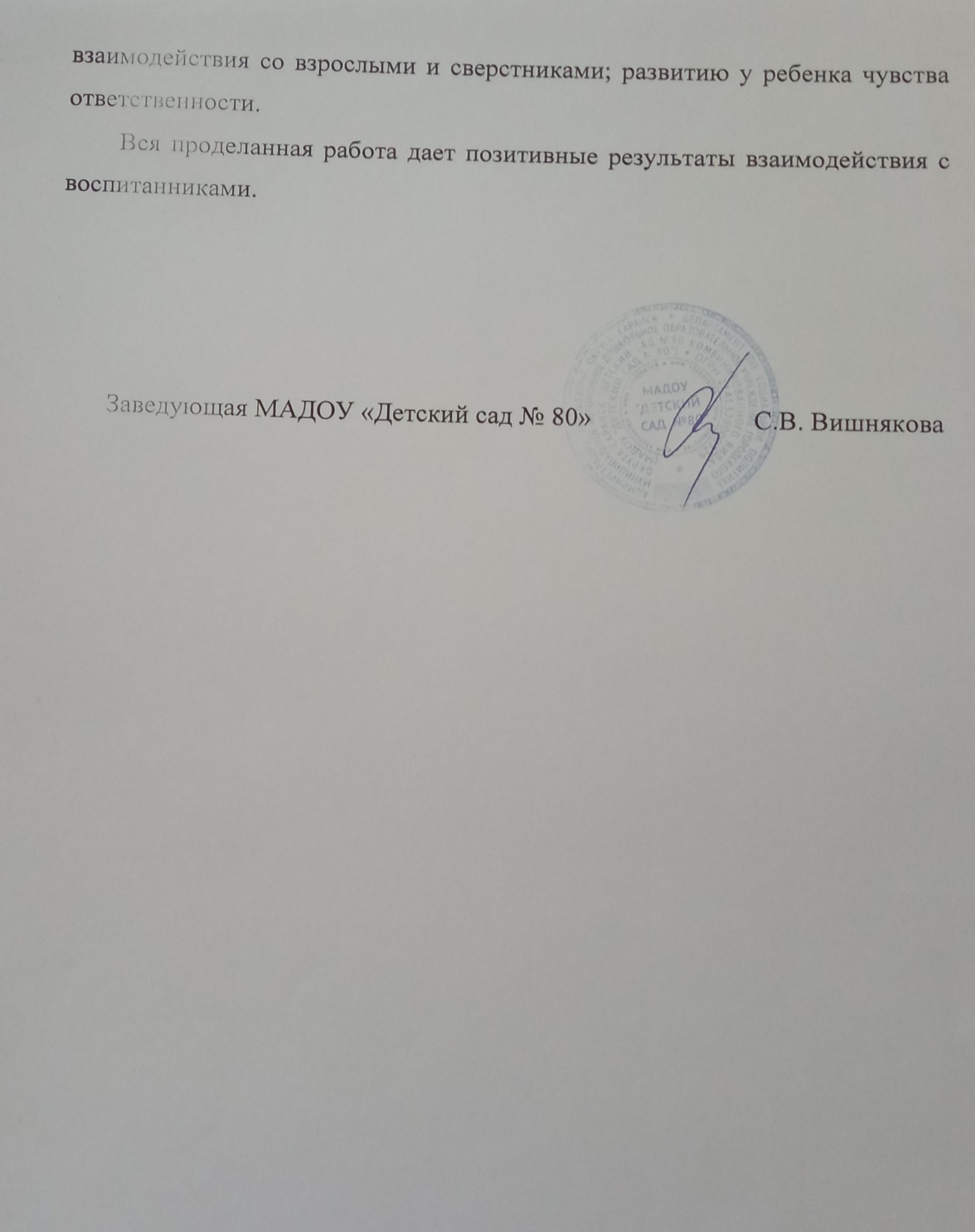 11. Качество взаимодействия с родителями:систематическое проведение родительских собраний;проведение круглых столов, консультаций в нетрадиционной форме (педагогическое просвещение родителей);проведение экскурсий, образовательных путешествий с детьми;проведение совместных конкурсов, выставок;организация родителей на субботниках, благоустройстве участков, создании развивающей среды группы
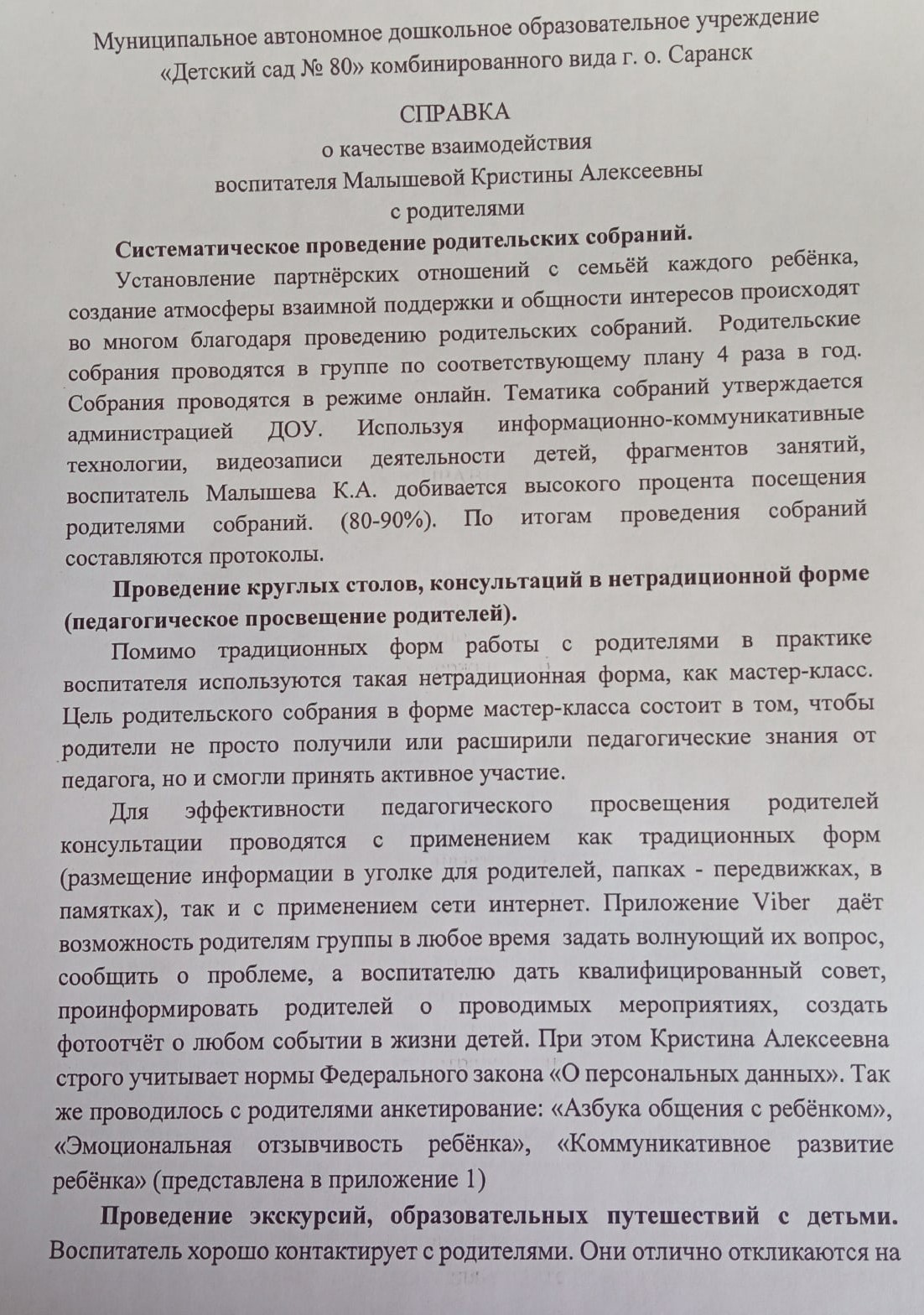 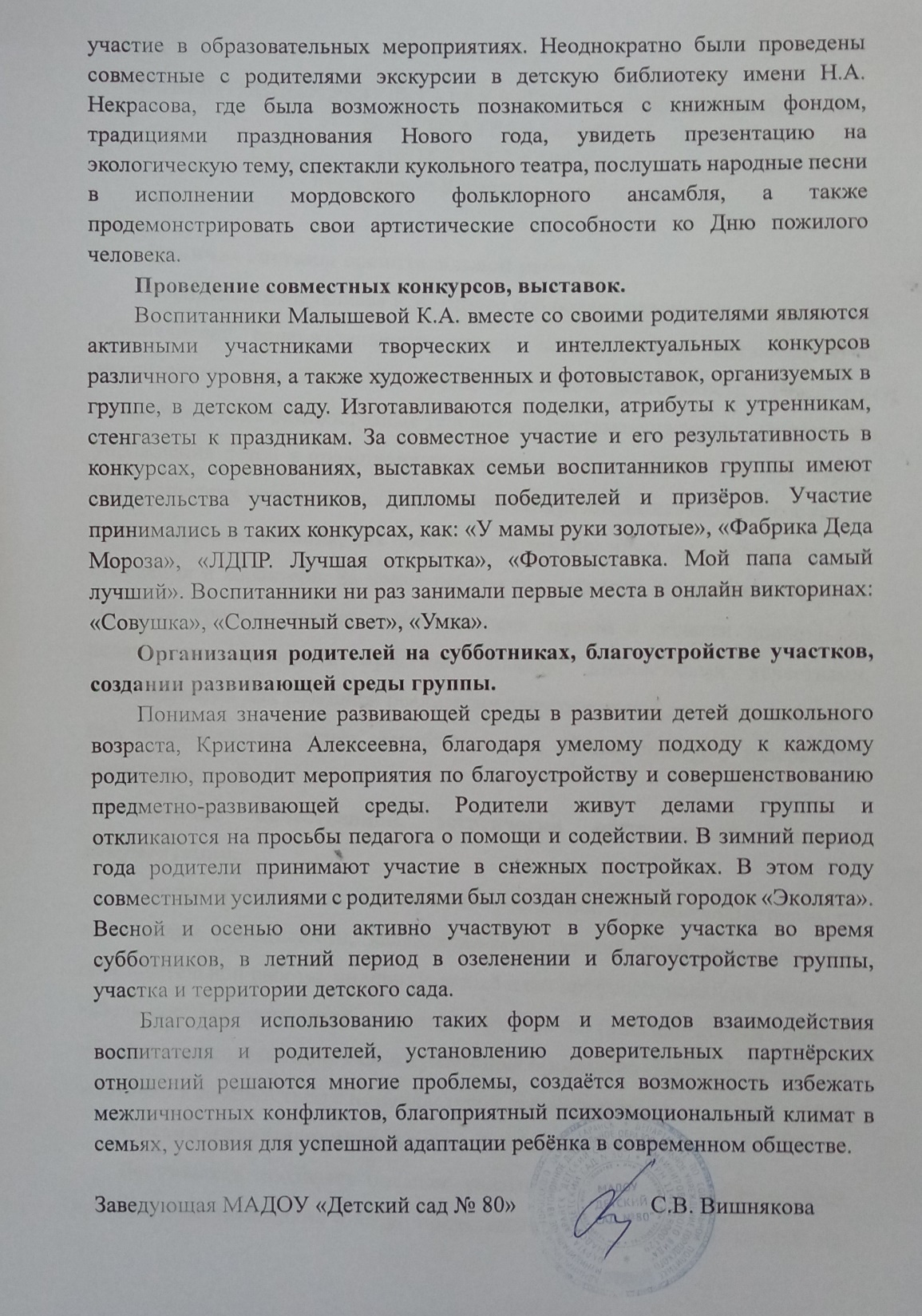 Анализ анкетирования.
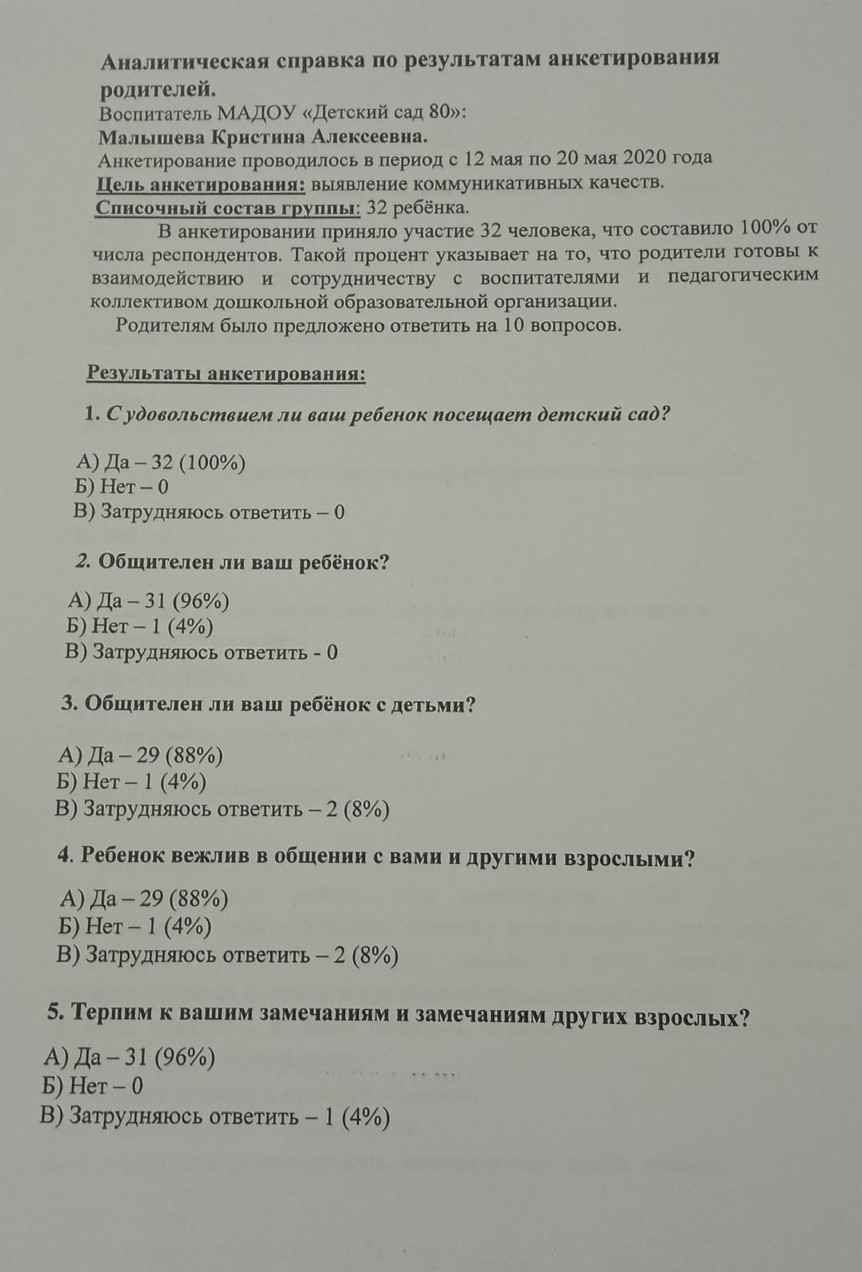 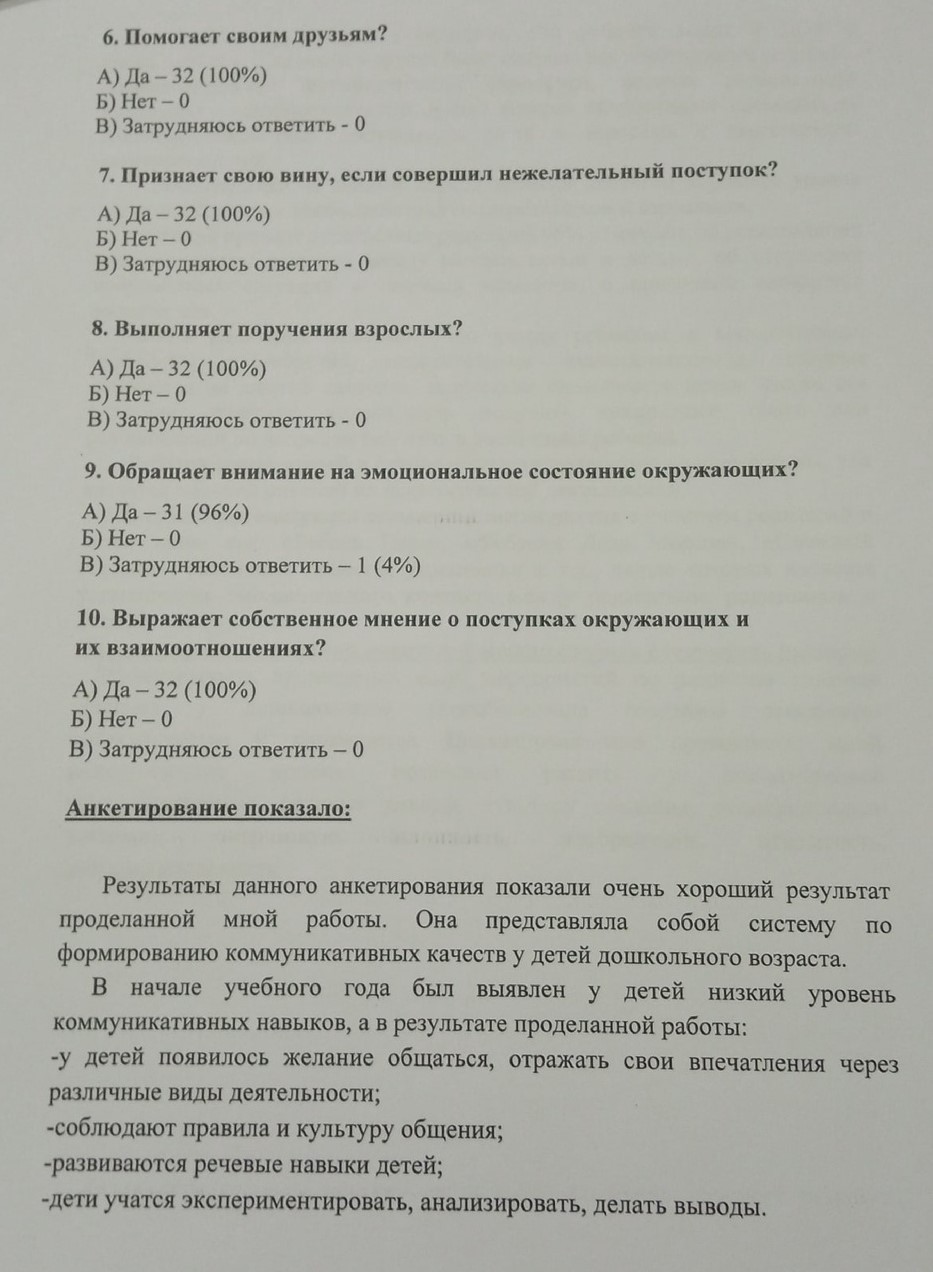 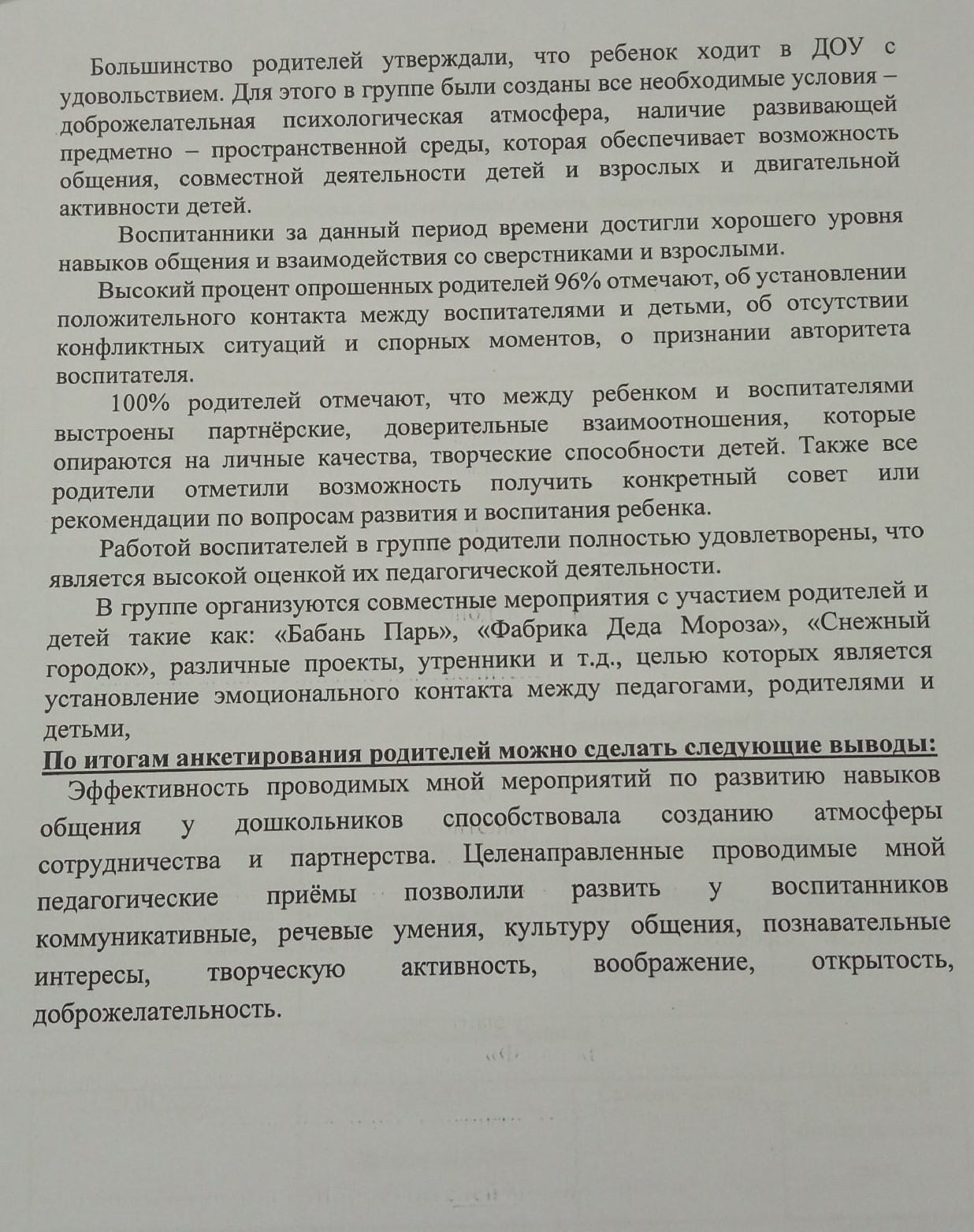 13. Участие педагога в профессиональных конкурсахна порталах сети интернет
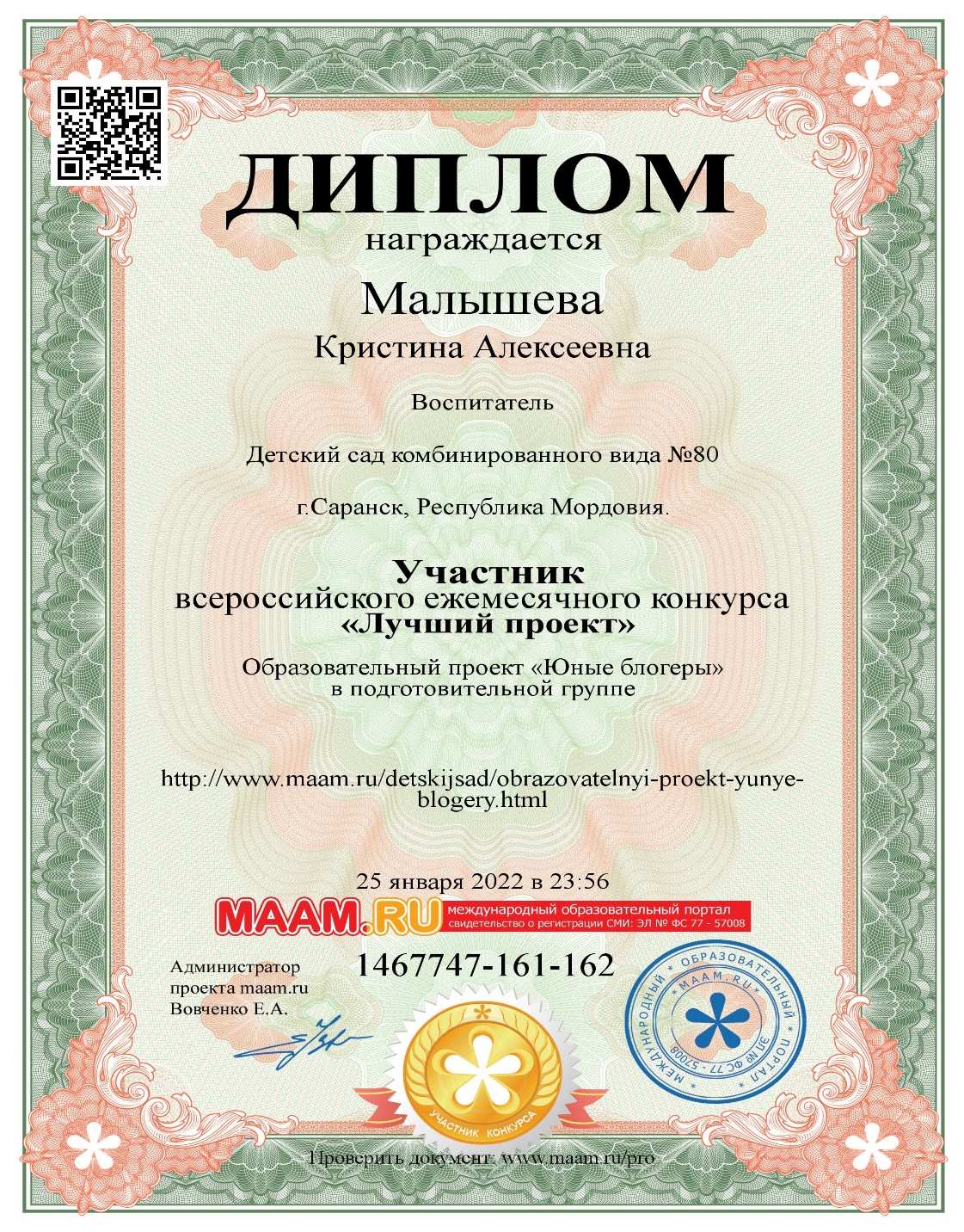 Республиканский уровень
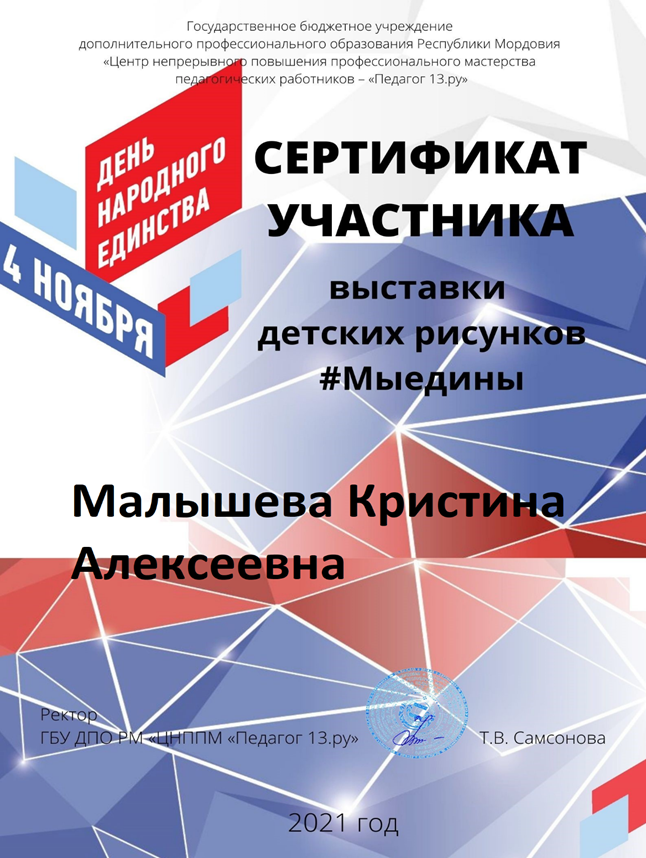 14. Наградыпоощрения с различных сайтов и порталов сети интернет.
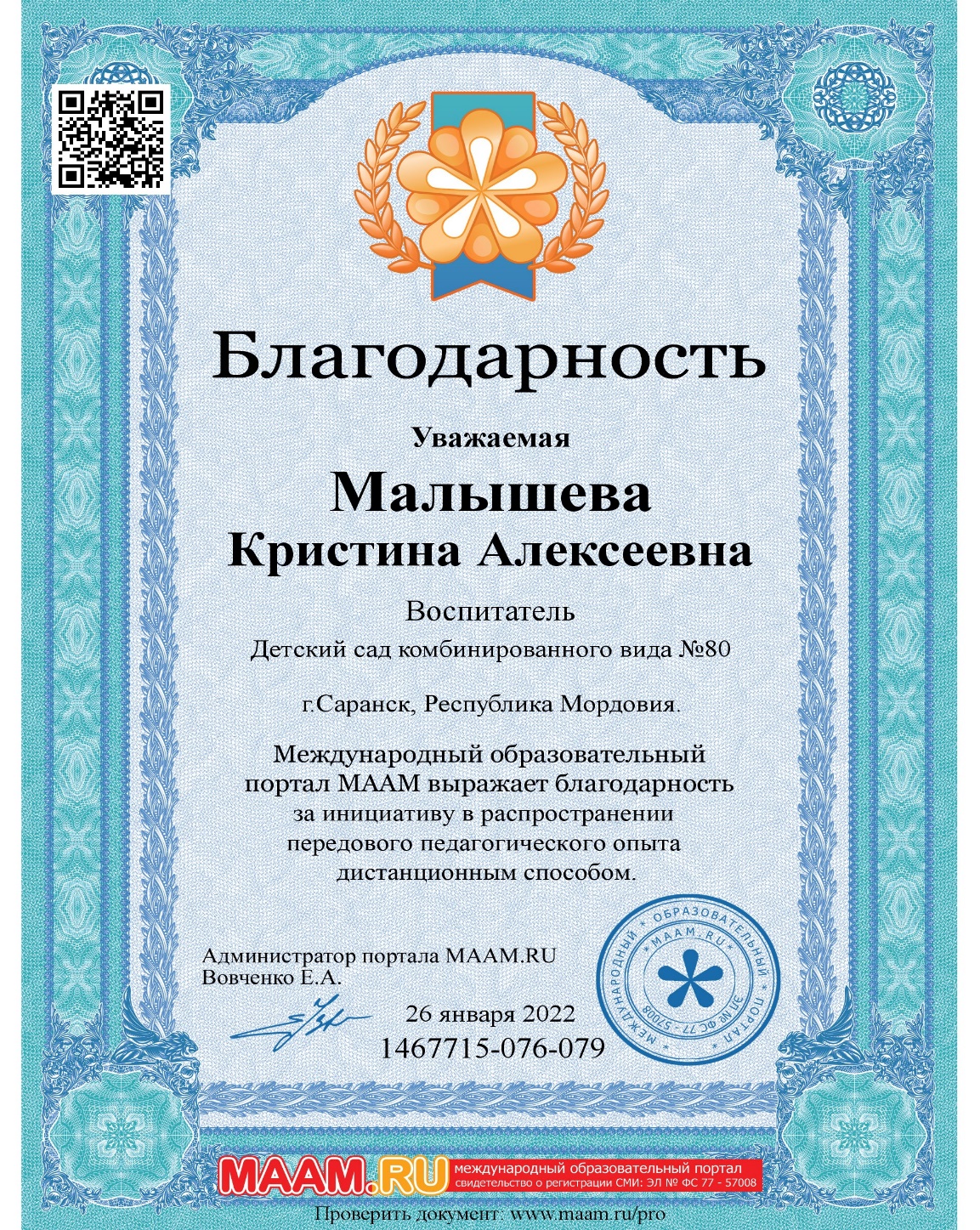 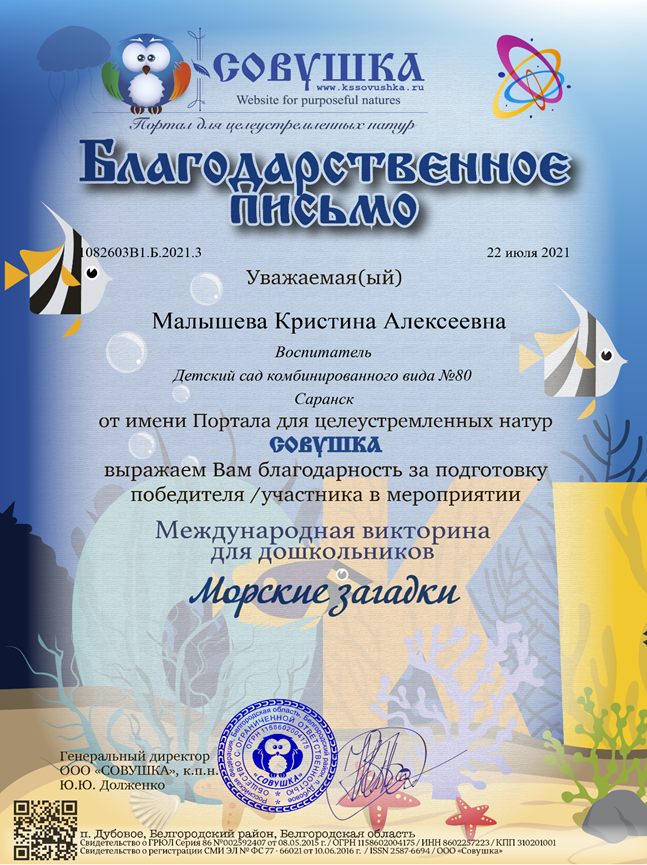 14. Награды поощрения республиканского уровня.
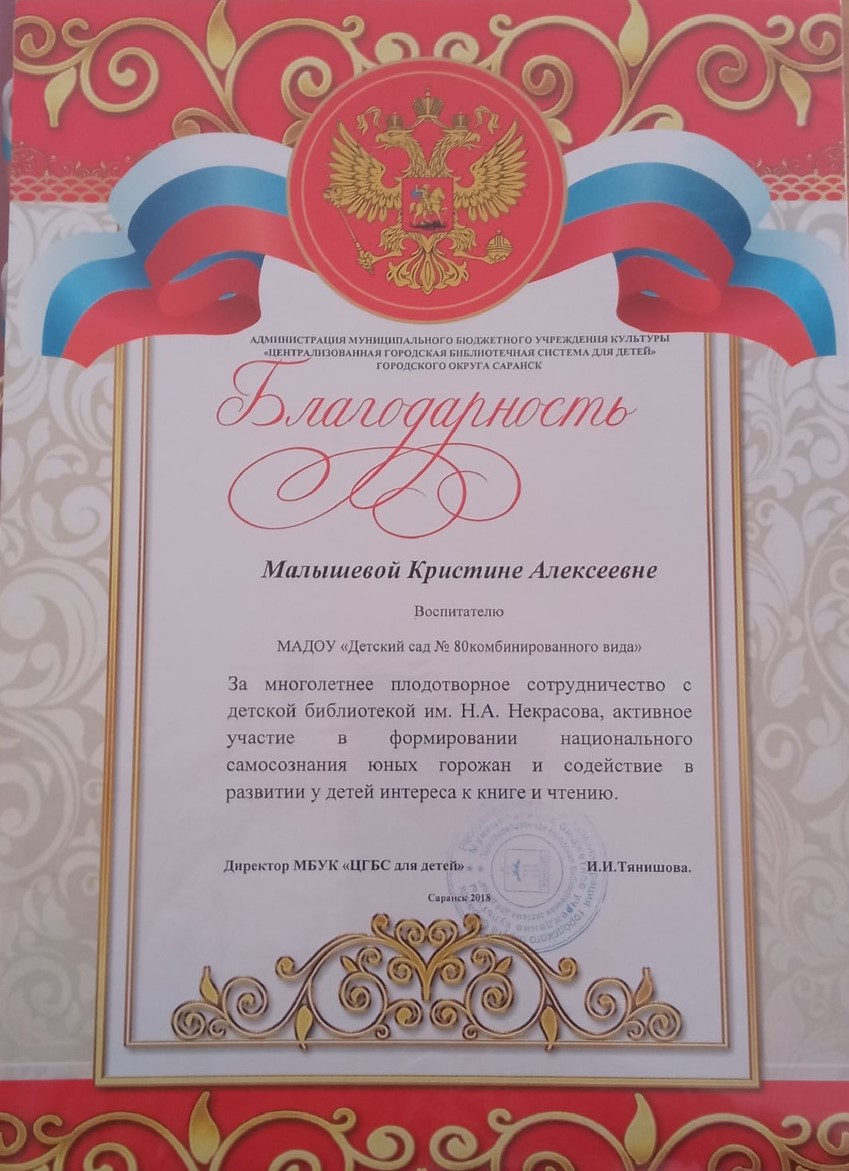